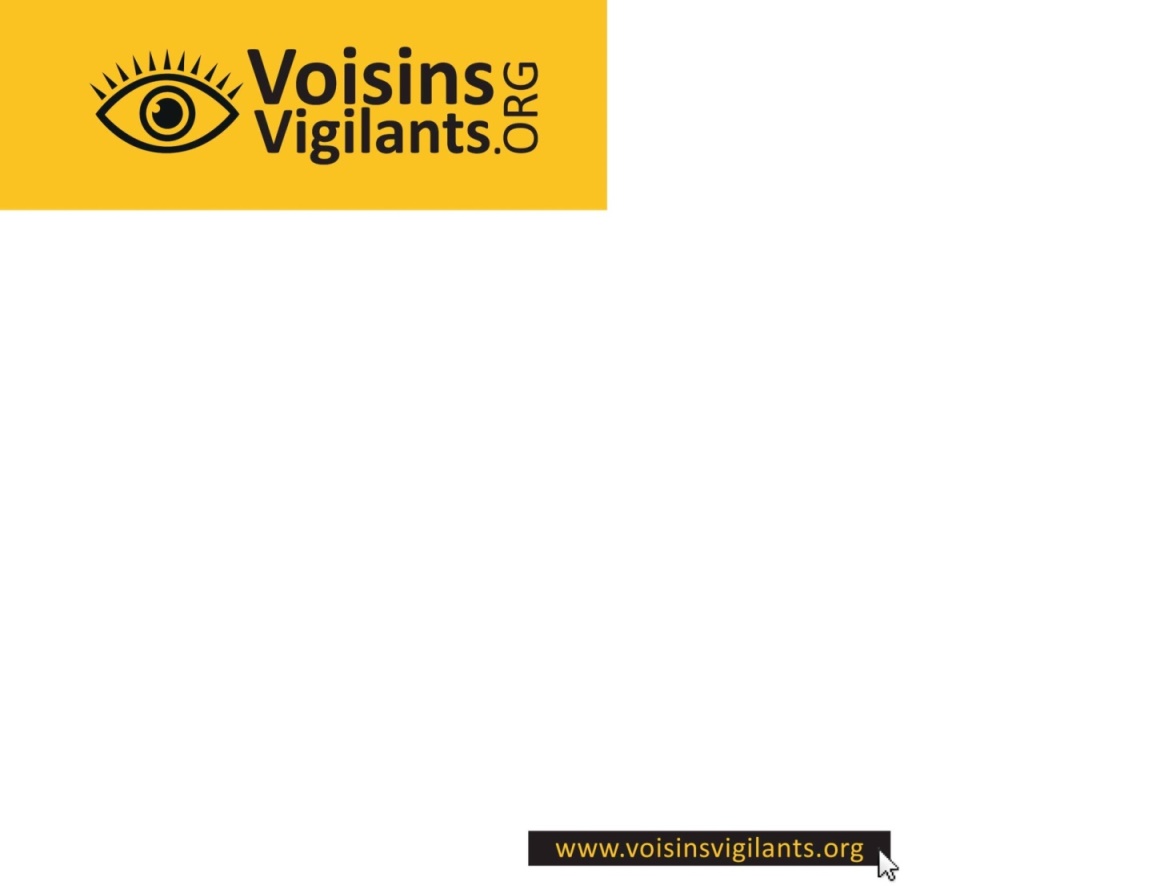 LES VOISINS VIGILANTS à LEDENON
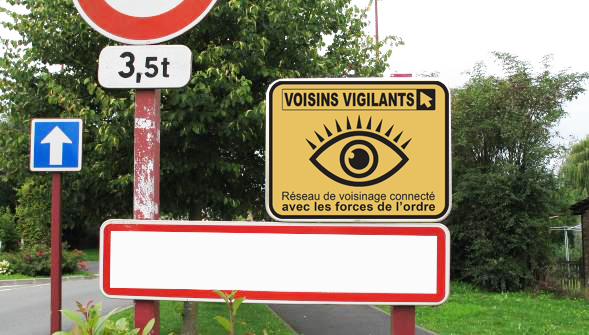 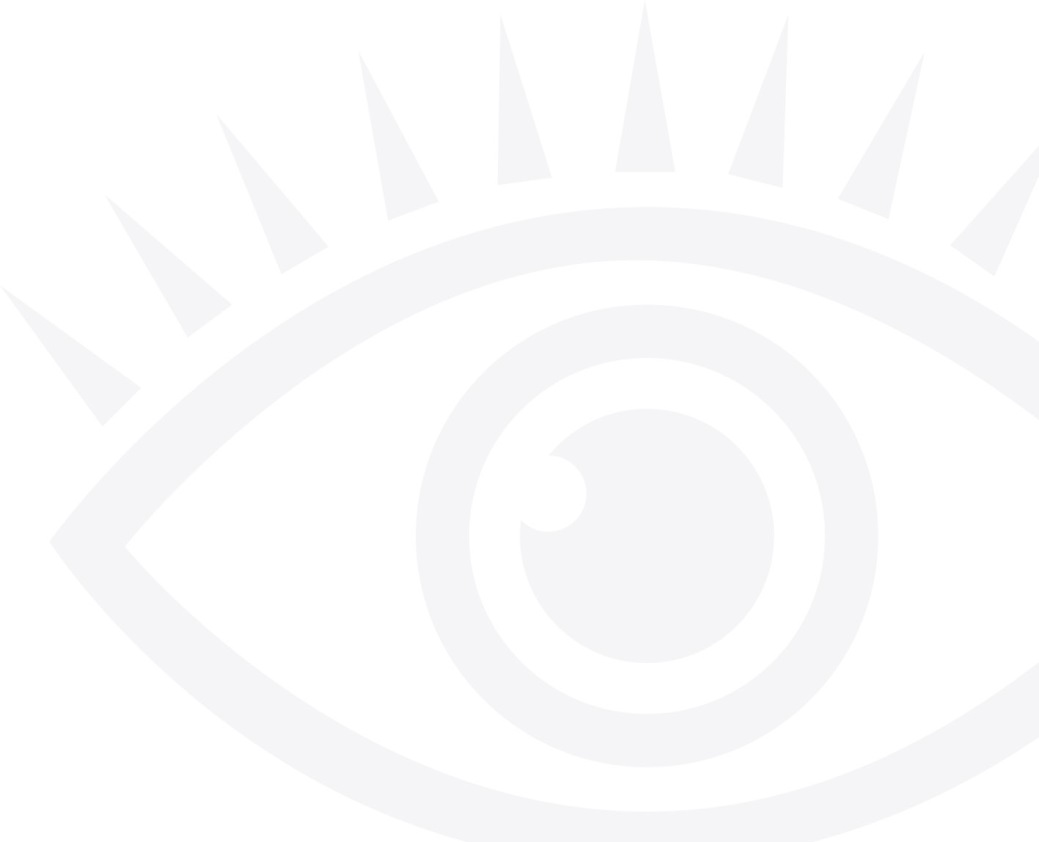 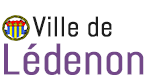 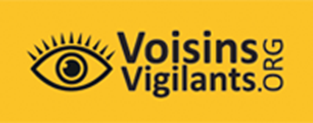 FONCTIONNALITES
INSCRIPTION
MAIRIE VIGILANTE
VOISINS VIGILANTS
CONTEXTE GÉNÉRAL
Pourquoi la mairie soutient l’initiative ?

Nombre d’habitants
Nombre de cambriolages
Nombre de Voisins Vigilants existants
Réponse à une attente des administrés
S’inscrit dans le plan de sauvegarde
Engagement de campagne
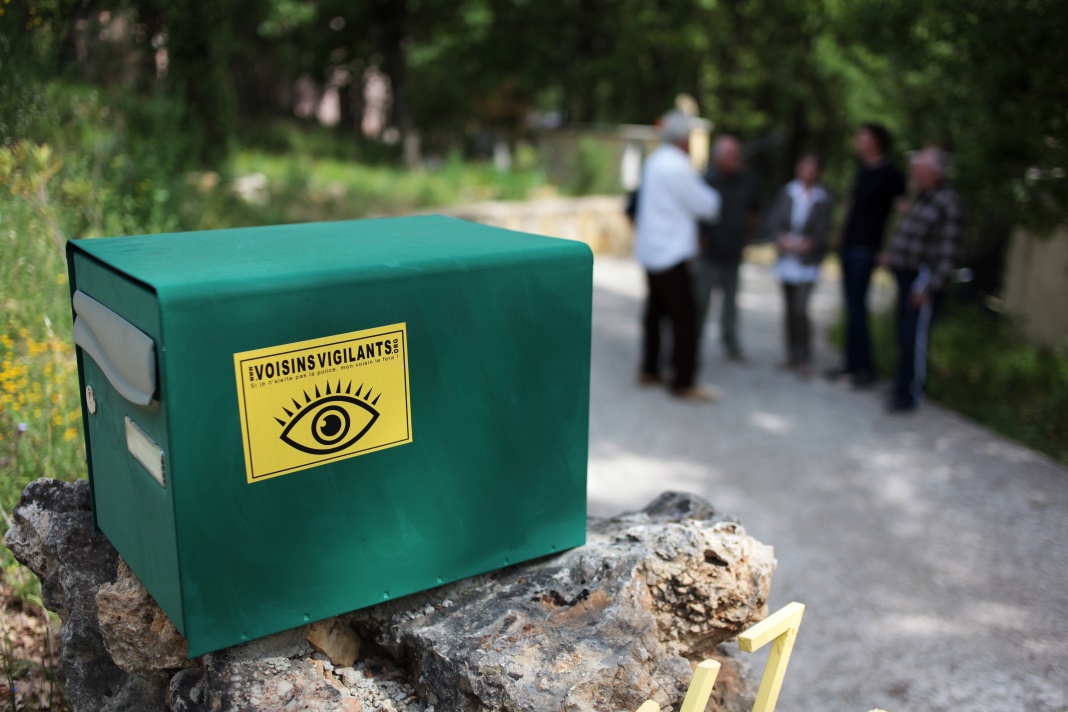 A PERSONNALISER
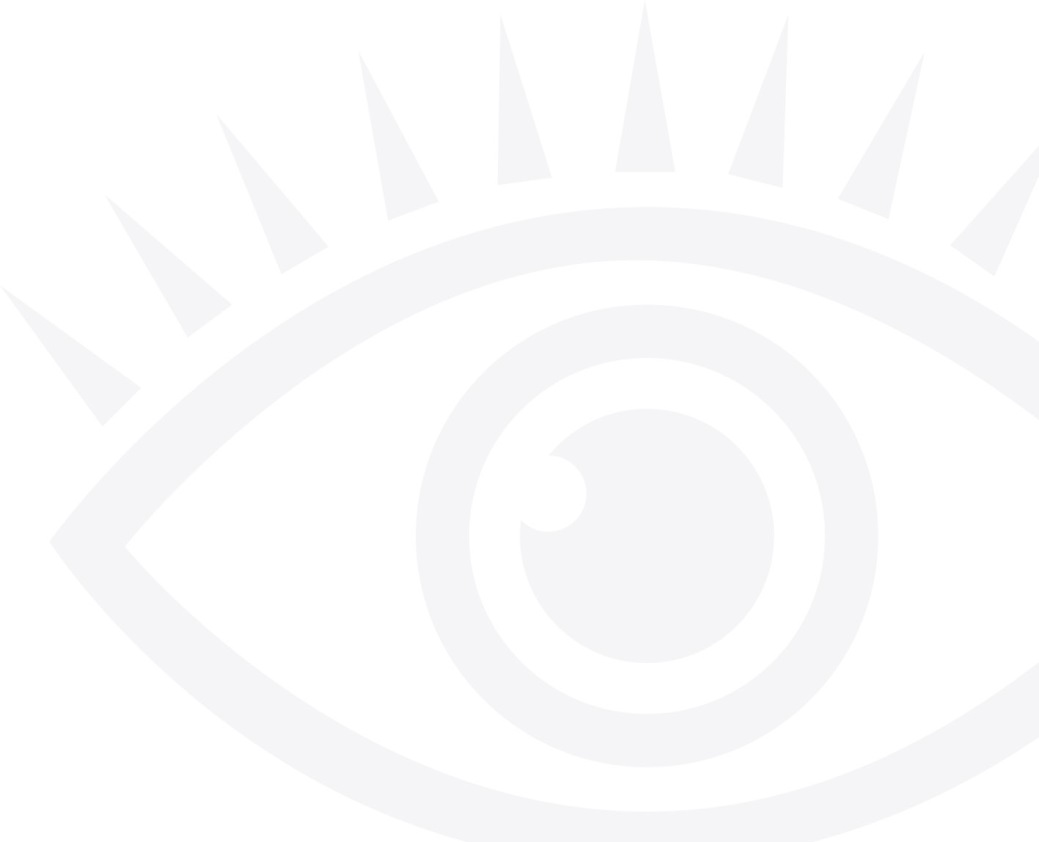 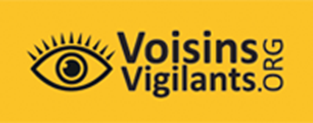 FONCTIONNALITES
INSCRIPTION
MAIRIE VIGILANTE
VOISINS VIGILANTS
QUELQUES CHIFFRES
Mairie vigilante depuis juin 2015
5 référents en place 
33 foyers voisins vigilants inscrits répartis dans 5 communautés : 
Centre 
Nord-Est 
Nord-Ouest 
Sud-Est 
Sud-Ouest 
23 alertes émises par les voisins vigilants
7 alertes et 1 information émises par la mairie vigilante
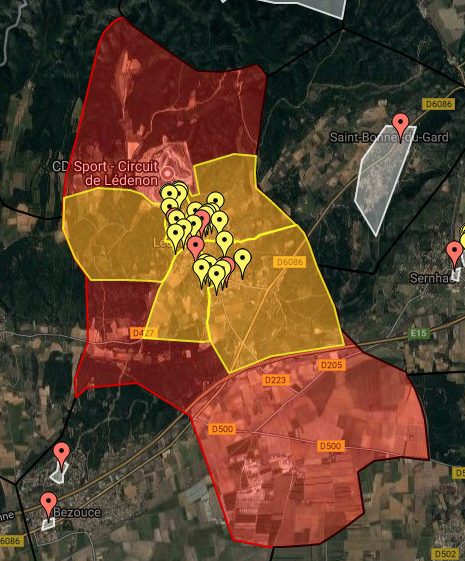 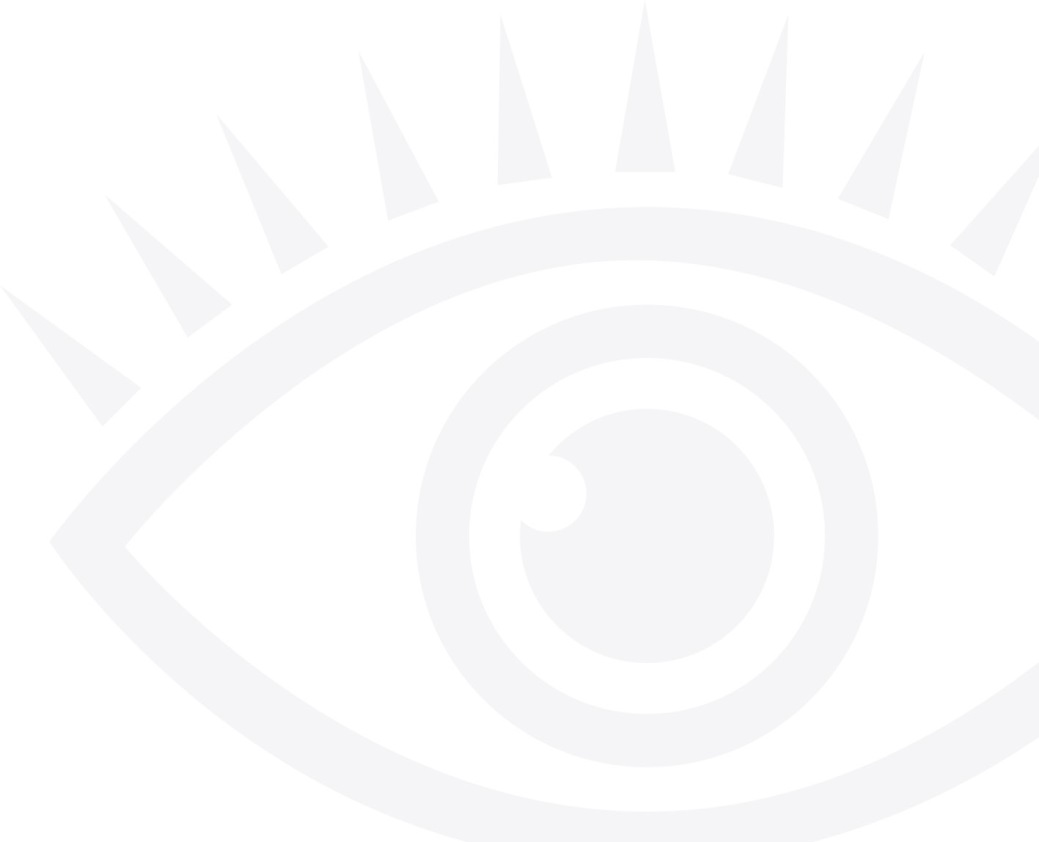 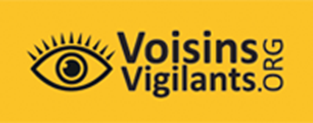 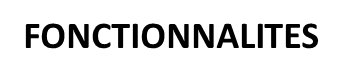 INSCRIPTION
MAIRIE VIGILANTE
VOISINS VIGILANTS
LE DISPOSITIF VOISINS VIGILANTS®
Voisinsvigilants.org met en relation les habitants pour lutter contre les cambriolages en recréant du lien social avec ses voisins, au travers de la plateforme de communication. 

Baisse des cambriolages et liens recréés 
Une plateforme de communication
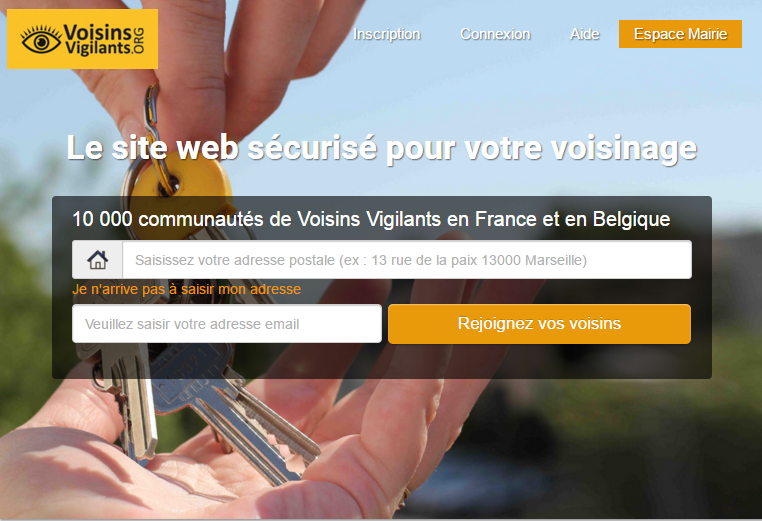 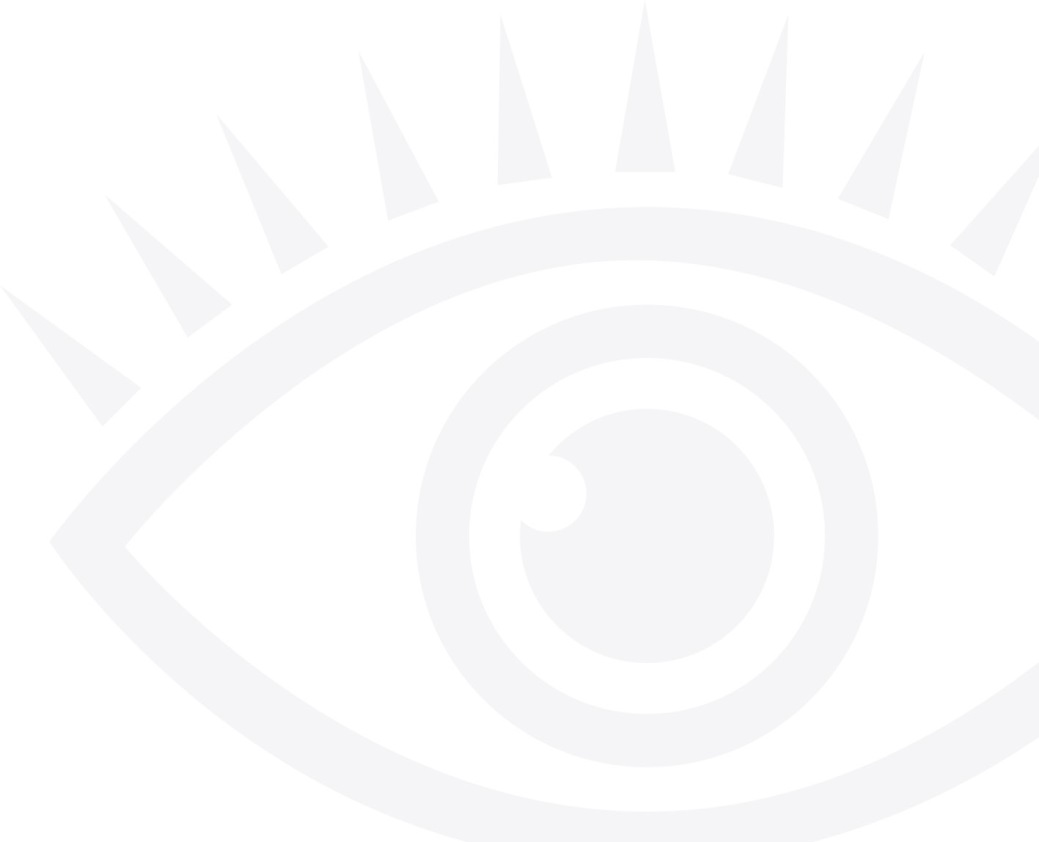 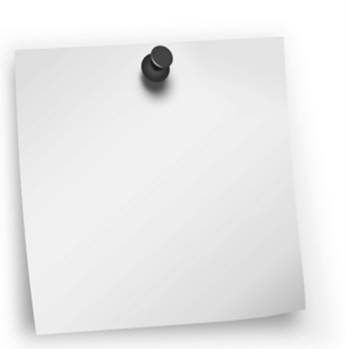 200 000 
Voisins Vigilants
-20% à -40%
de cambriolages
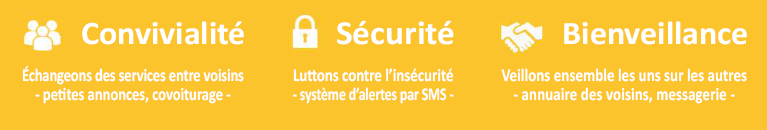 500 Mairies Vigilantes
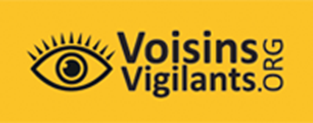 FONCTIONNALITES
INSCRIPTION
MAIRIE VIGILANTE
VOISINS VIGILANTS
Impulser une dynamique dans votre commune
Disposer d’un outil de 
communication efficace
Visualiser l’activité des
communautés de voisins
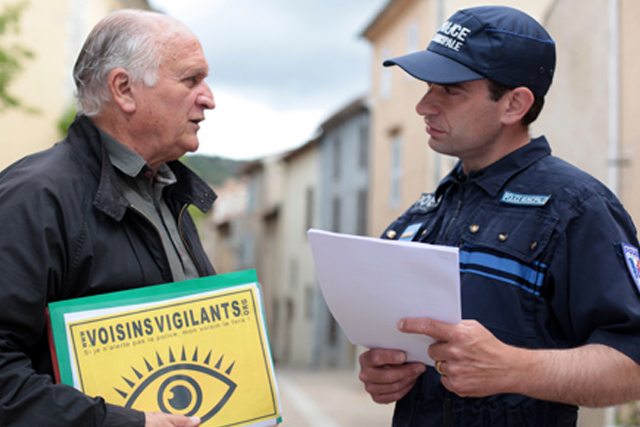 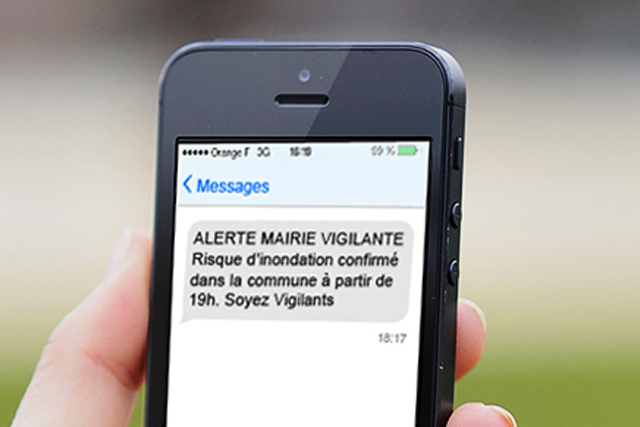 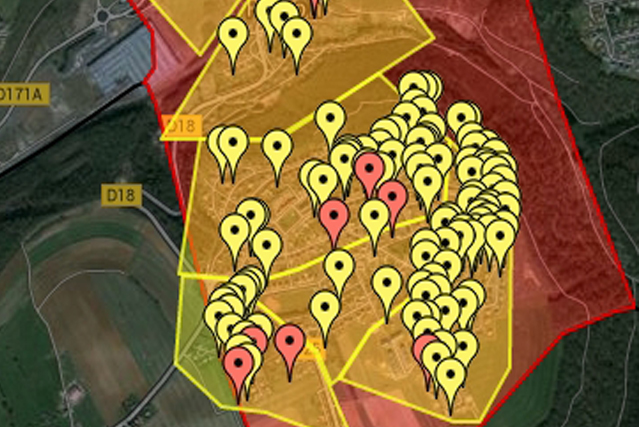 Un tableau de bord pour structurer, encadrer et gérer toutes les communautés.
SMS, notifications : alerte les habitants et informe de tout événement !
Rassure la population et favorise l’entraide 
entre voisins.
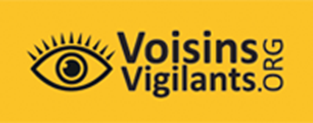 FONCTIONNALITES
INSCRIPTION
MAIRIE VIGILANTE
VOISINS VIGILANTS
LE RÔLE DE LA MAIRIE VIGILANTE
Le dispositif « Voisins Vigilants » renforce le maire dans son rôle de pivot de la politique de prévention de la délinquance. 

La Mairie Vigilante :
Anime des réunions publiques pour informer les voisins vigilants sur les questions de sécurité. 

Transmet des alertes sur des évènements anormaux comme une inondation, une grève etc.

Soutient l’action des voisins vigilants en commandant la signalétique dissuasive.
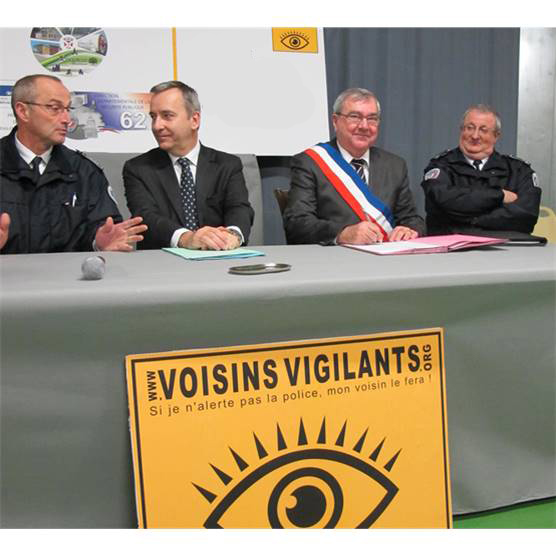 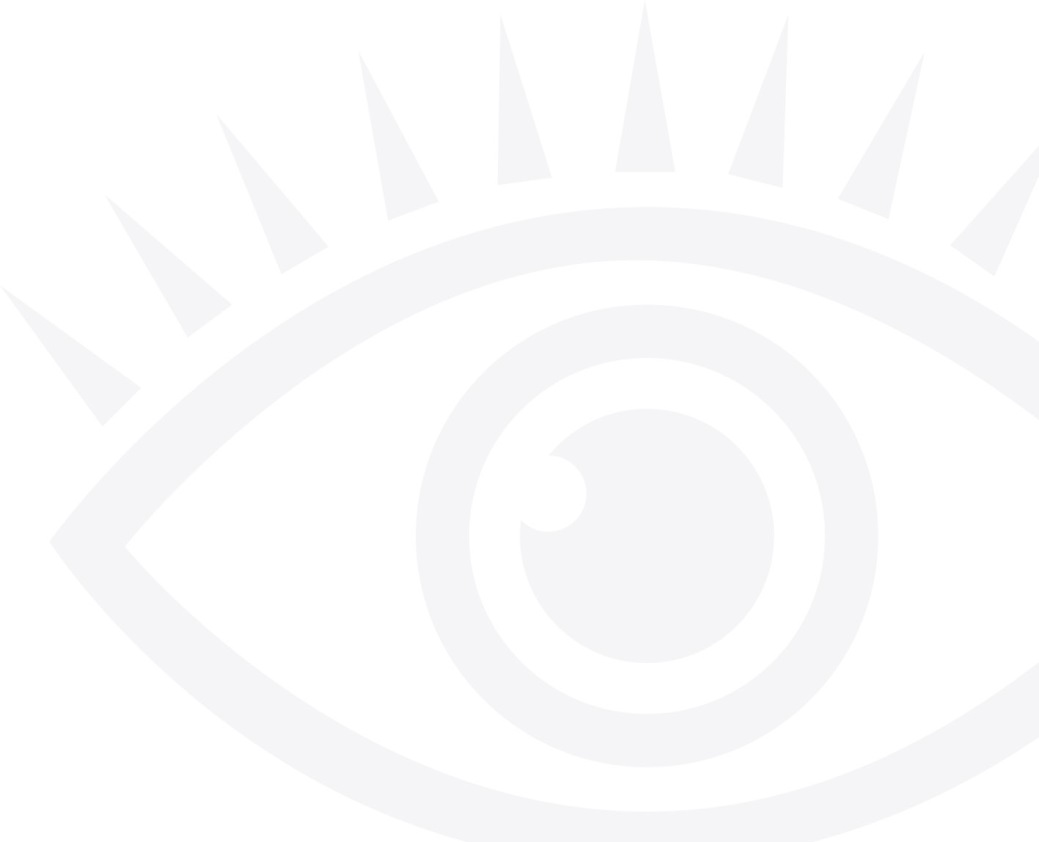 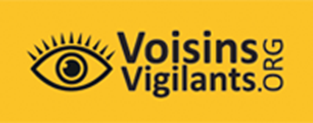 FONCTIONNALITES
INSCRIPTION
MAIRIE VIGILANTE
VOISINS VIGILANTS
SIGNALÉTIQUE OFFICIELLE DES VOISINS VIGILANTS
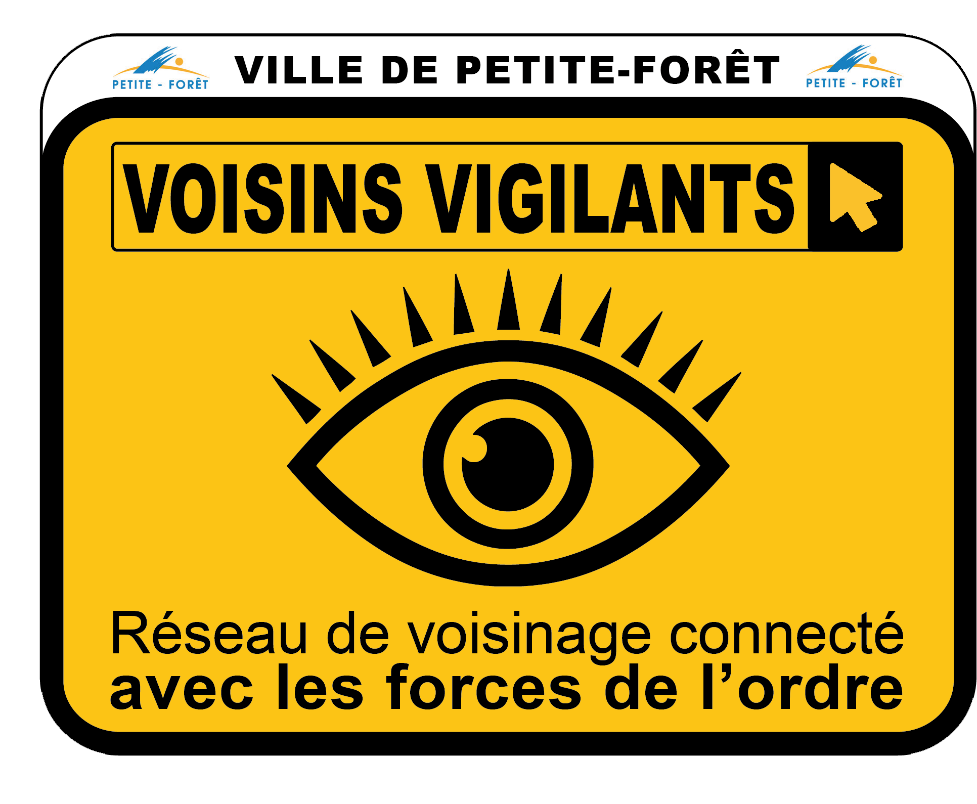 Les Mairies Vigilantes bénéficient d’un droit d’utilisation de la marque

Elles commandent les panneaux signalétiques personnalisés au nom et au logo de leur commune

Les panneaux permettent de montrer l’implication dans le dispositif tout en étant dissuasifs

Les panneaux s’installent aux entrées de communes et dans les quartiers
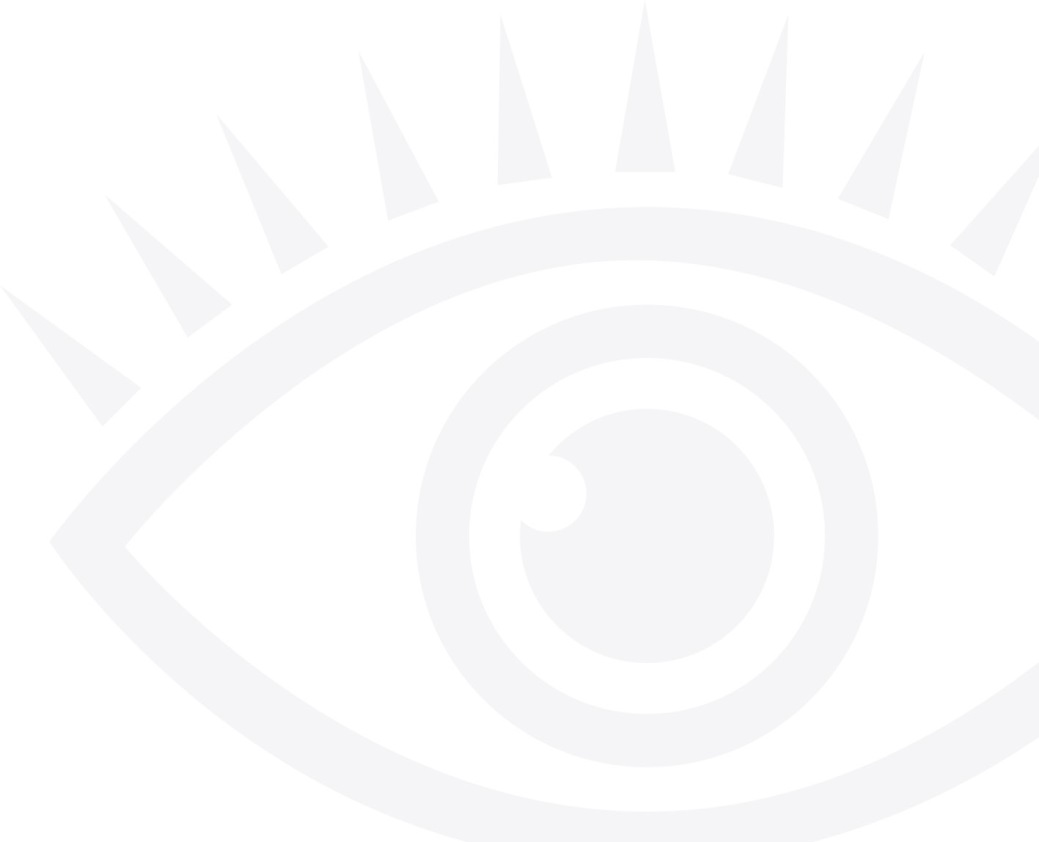 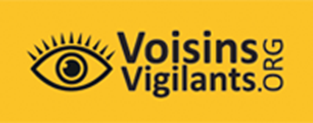 FONCTIONNALITES
MAIRIE VIGILANTE
VOISINS VIGILANTS
INSCRIPTION
Le rôle d’un VOISIN VIGILANT
Ils manifestent leur esprit de responsabilité et de citoyenneté en étant attentifs et solidaires

Ils veillent, mais ne surveillent pas. Ils ne remplacent pas la Police

Ils préviennent toujours les forces de l’ordre (17) en cas de flagrant délit ou de danger immédiat

Ils sont connectés les uns aux autres au sein de « communautés » qui correspondent chacune à un secteur de la commune (quartier, rue, résidence, hameau…)
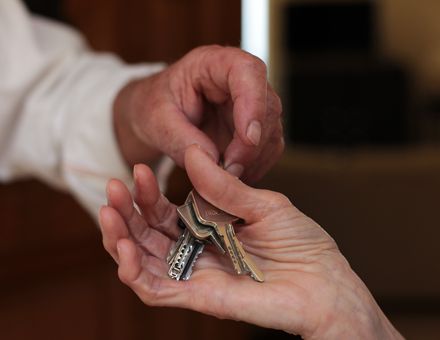 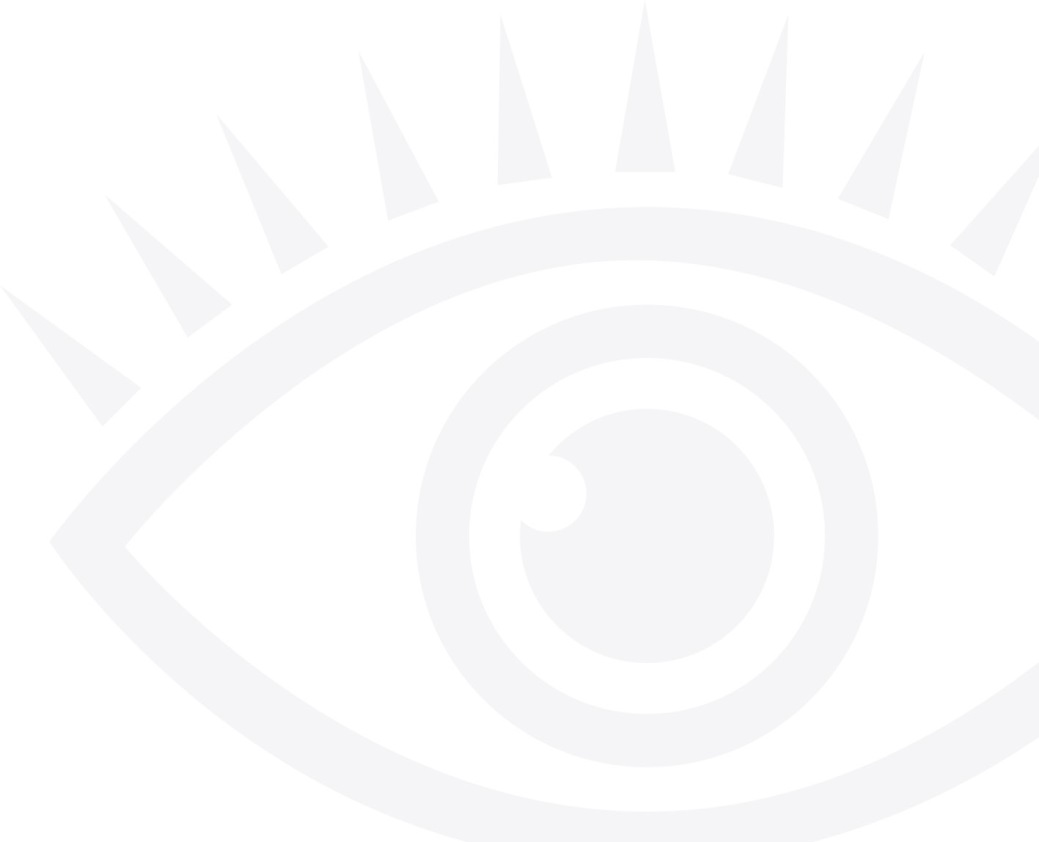 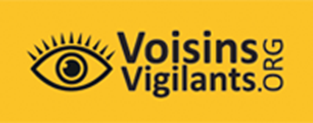 FONCTIONNALITES
MAIRIE VIGILANTE
VOISINS VIGILANTS
INSCRIPTION
LE SYSTÈME D’ALERTES PAR SMS ET EMAIL
Le système vous permet de prévenir en un clic  l'ensemble des voisins vigilants de votre quartier d'un événement inhabituel

Elles peuvent être envoyées gratuitement par n'importe quel voisin inscrit depuis un téléphone portable
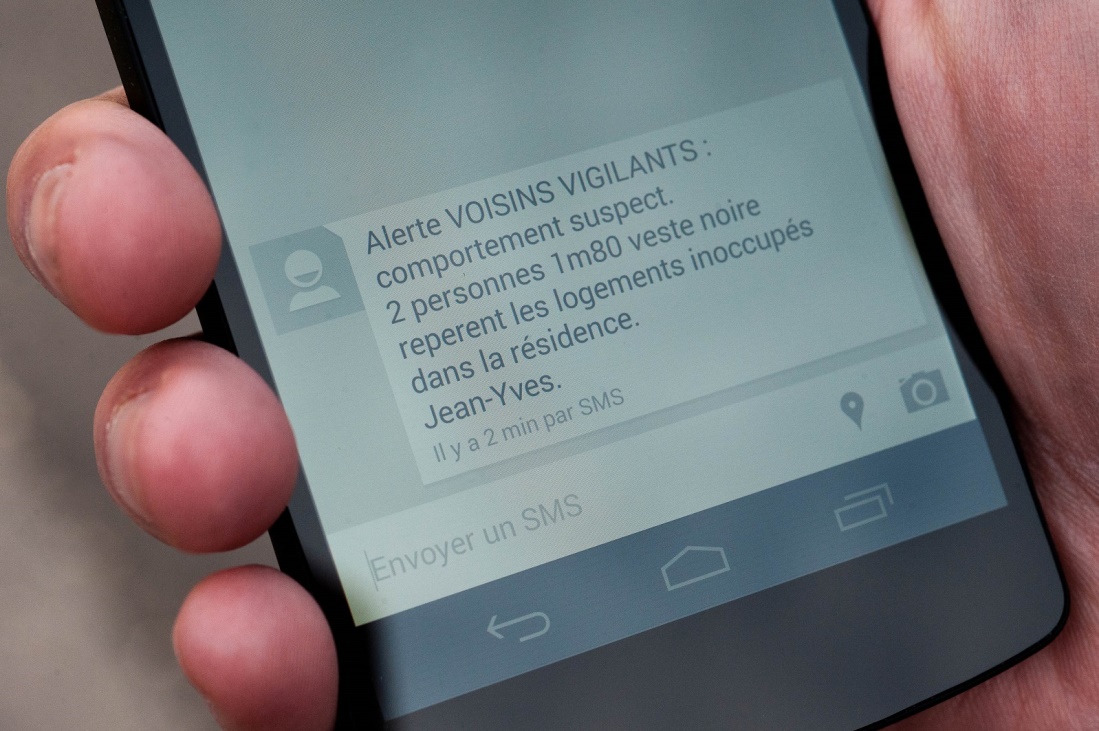 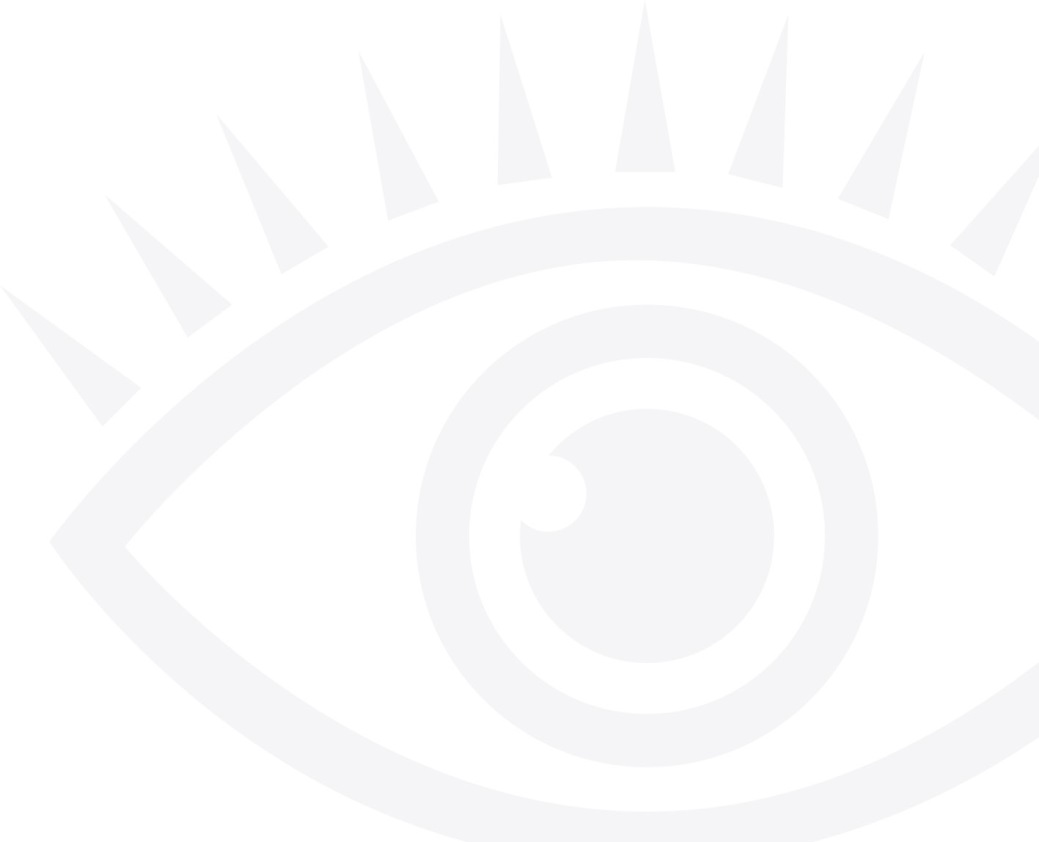 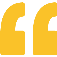 Lorsque j’ai reçu l’alerte m’informant que mon voisin s’est fait ouvrir sa voiture la nuit dernière, j’ai décidé de rentrer ma voiture dans le garage tous les soirs
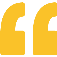 Témoignage d’un voisin vigilant, Téteghem
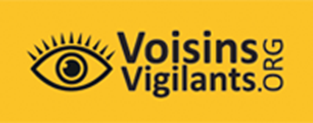 FONCTIONNALITES
MAIRIE VIGILANTE
VOISINS VIGILANTS
INSCRIPTION
LE SYSTÈME D’ALERTES PAR SMS ET EMAIL
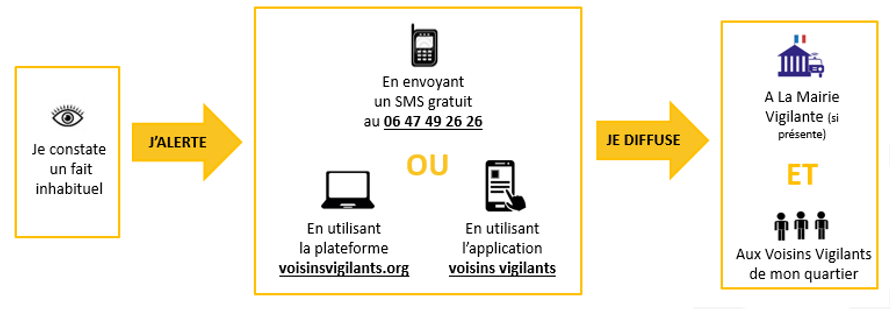 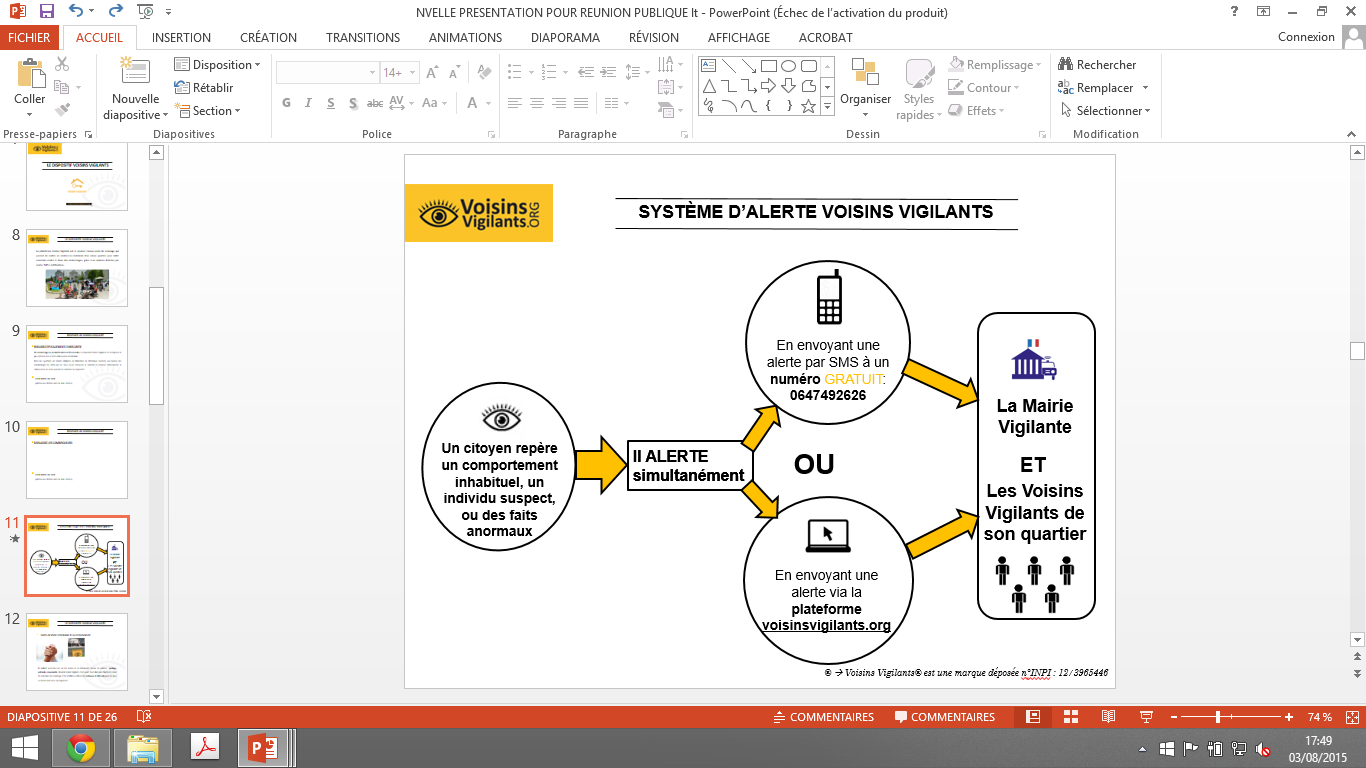 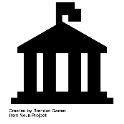 En envoyant 
un SMS gratuit
au 06 47 49 26 26
La Mairie Vigilante
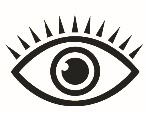 ET
J’ALERTE
JE DIFFUSE
Je constate
 un fait inhabituel
OU
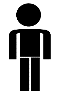 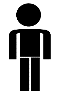 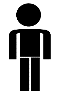 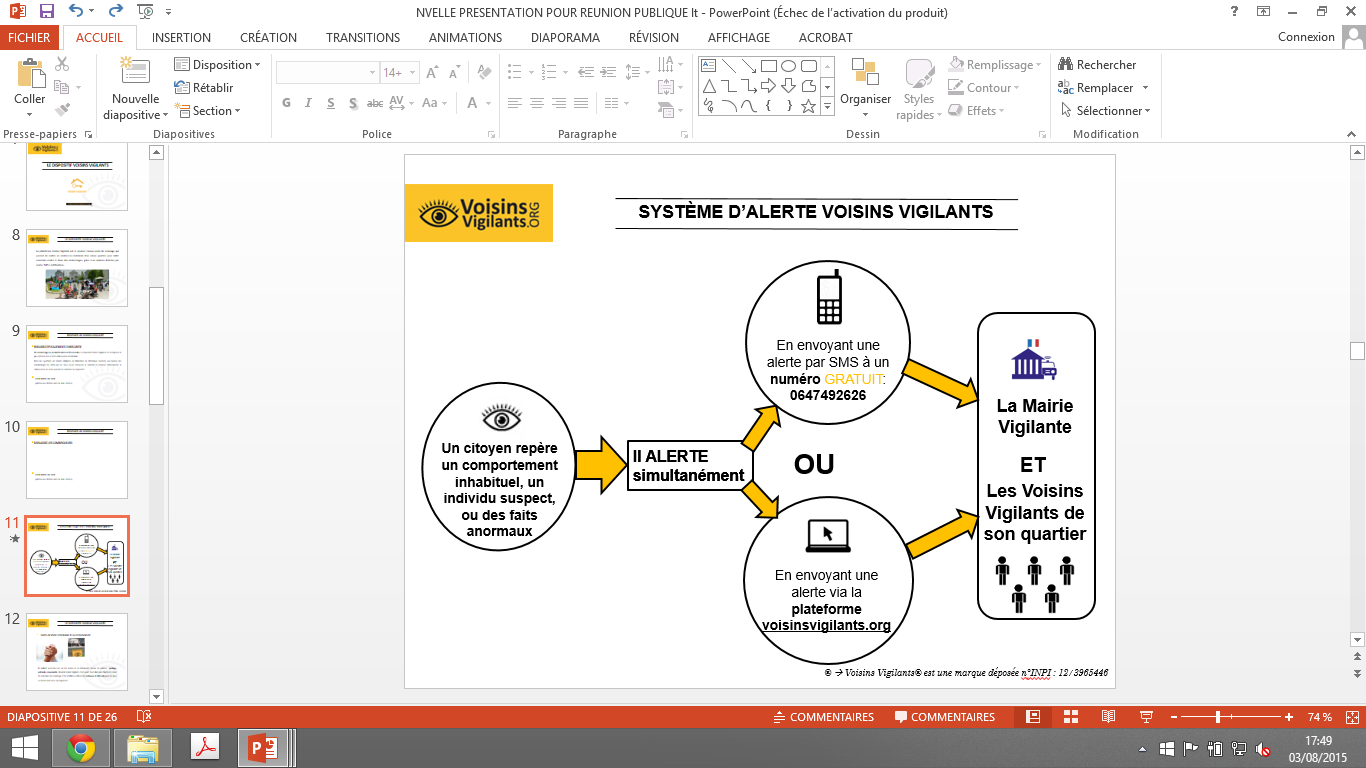 Les Voisins Vigilants de mon quartier
En utilisant 
la plateforme
voisinsvigilants.org
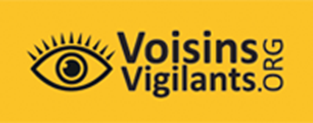 FONCTIONNALITES
MAIRIE VIGILANTE
VOISINS VIGILANTS
INSCRIPTION
AMÉLIORER LA CONVIVIALITÉ
Bonjour à tous, Tous les mardis après-midi du 16/11/15 au 09/12/15 un loto pour petits et grands est organisé. Les fonds récoltés iront au Téléthon. Nous comptons sur votre présence
Bonjour, Nous mettons nos enfants au centre aéré  de La Tour d’Aigues tout le mois d’août, cherchons parents intéressés pour du co-voiturage.
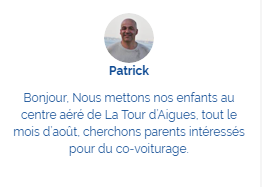 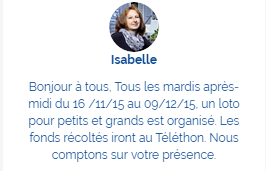 Bonjour, je recherche un bon guitariste afin de donner quelques cours à mon fils de 7ans. J’aimerais qu’il essaye de prendre quelques cours avant de l’inscrire à Musique. Merci par avance
Bonjour, Etant en train de refaire mon cabanon je cherche une perceuse pour le 15 avril. Amis bricoleurs, merci pour votre aide !!
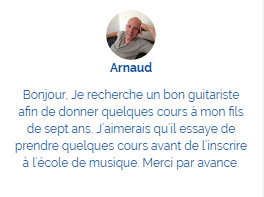 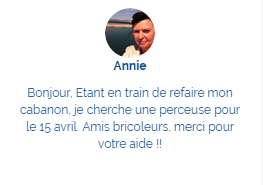 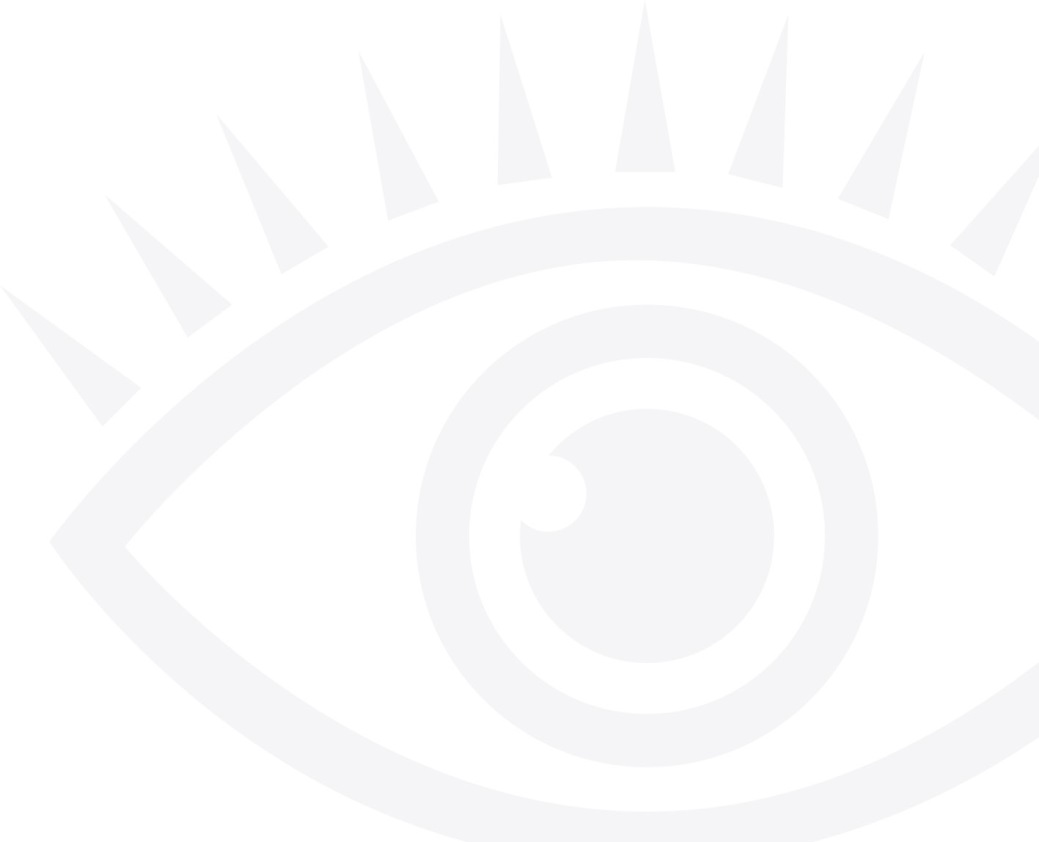 Sur l’interface vous pouvez :
Poster une annonce dans la Gazette pour trouver un co-voiturage de proximité, organiser la Fête des voisins, signaler que j’ai perdu mon chat…

Utiliser la Messagerie privée pour communiquer par exemple mon absence à l’un de mes voisins et lui demander de veiller sur mon habitation
Devenir Voisin Vigilant, c’est aller vers l’autre et créer de véritables liens de voisinage. Apprendre à se connaître, communiquer, échanger… Grâce aux outils de la plateforme.
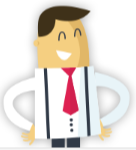 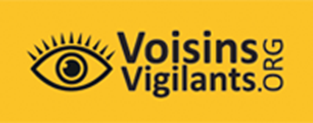 FONCTIONNALITES
VOISINS VIGILANTS
INSCRIPTION
MAIRIE VIGILANTE
POURQUOI REJOINDRE LA DÉMARCHE ?
C’est créer une action citoyenne

C’est créer un cadre de vie agréable 

C’est facile 

C’est gratuit
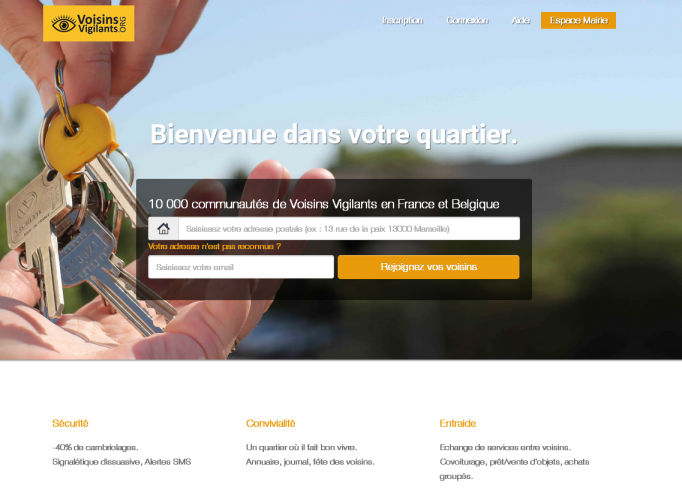 A PERSONNALISER
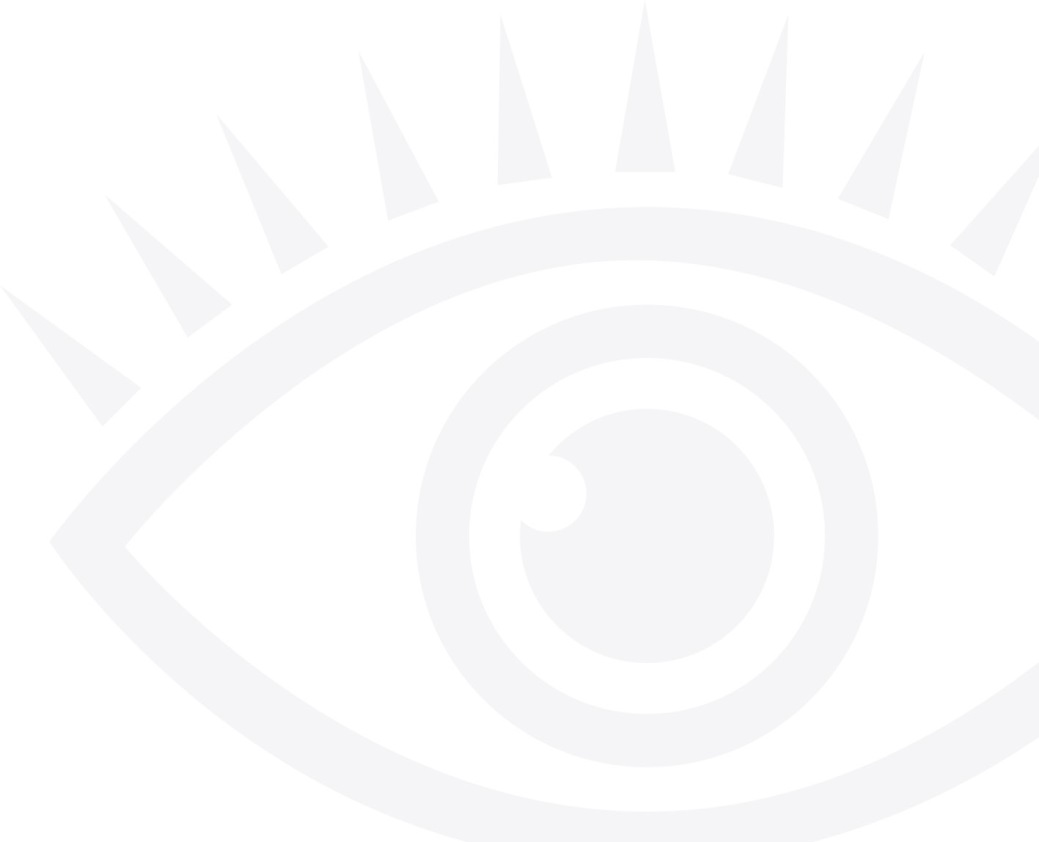 7/10
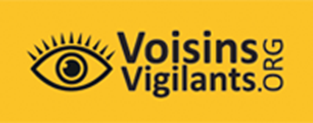 VOISINS VIGILANTS
INSCRIPTION
FONCTIONNALITES
MAIRIE VIGILANTE
COMMENT REJOINDRE LA DÉMARCHE GRATUITEMENT ?
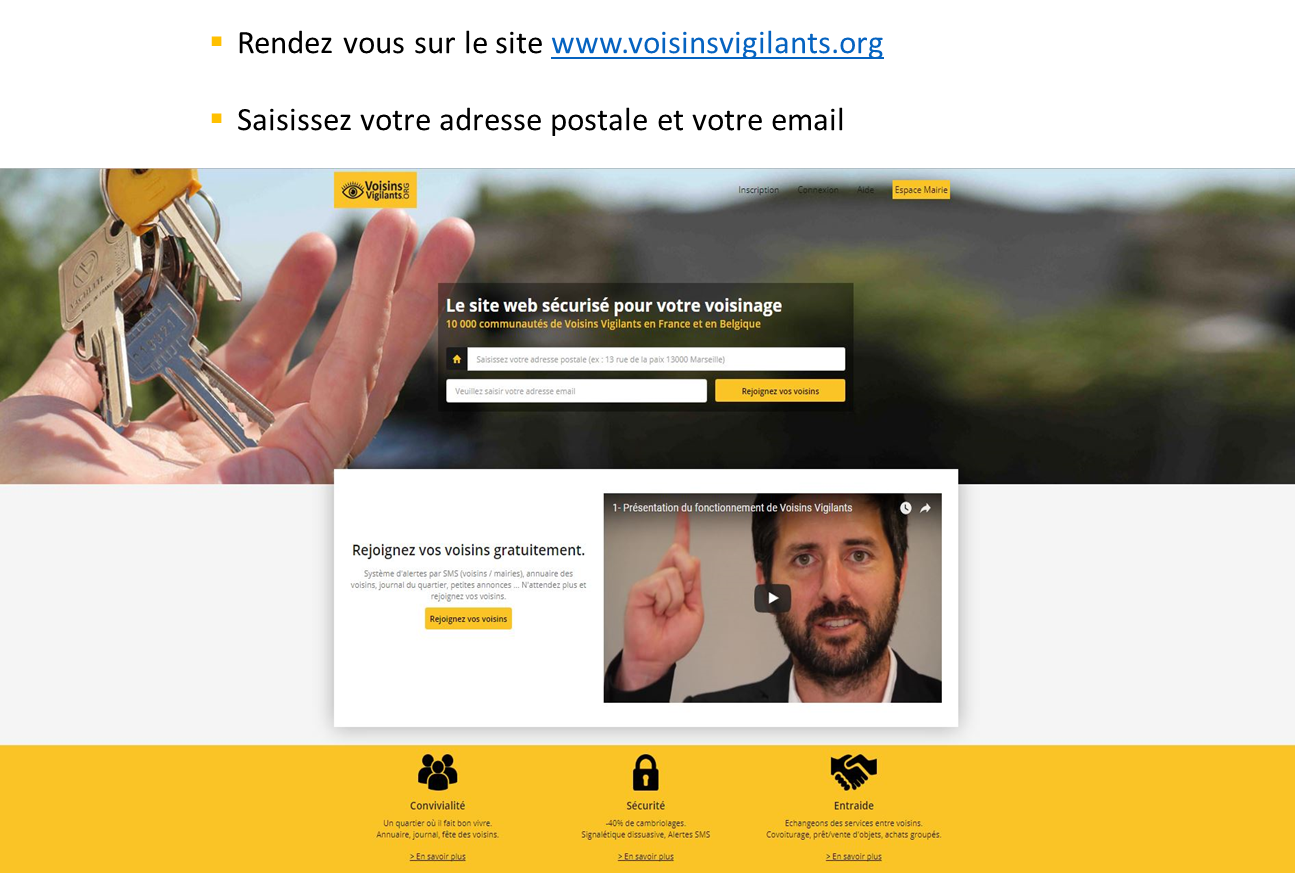 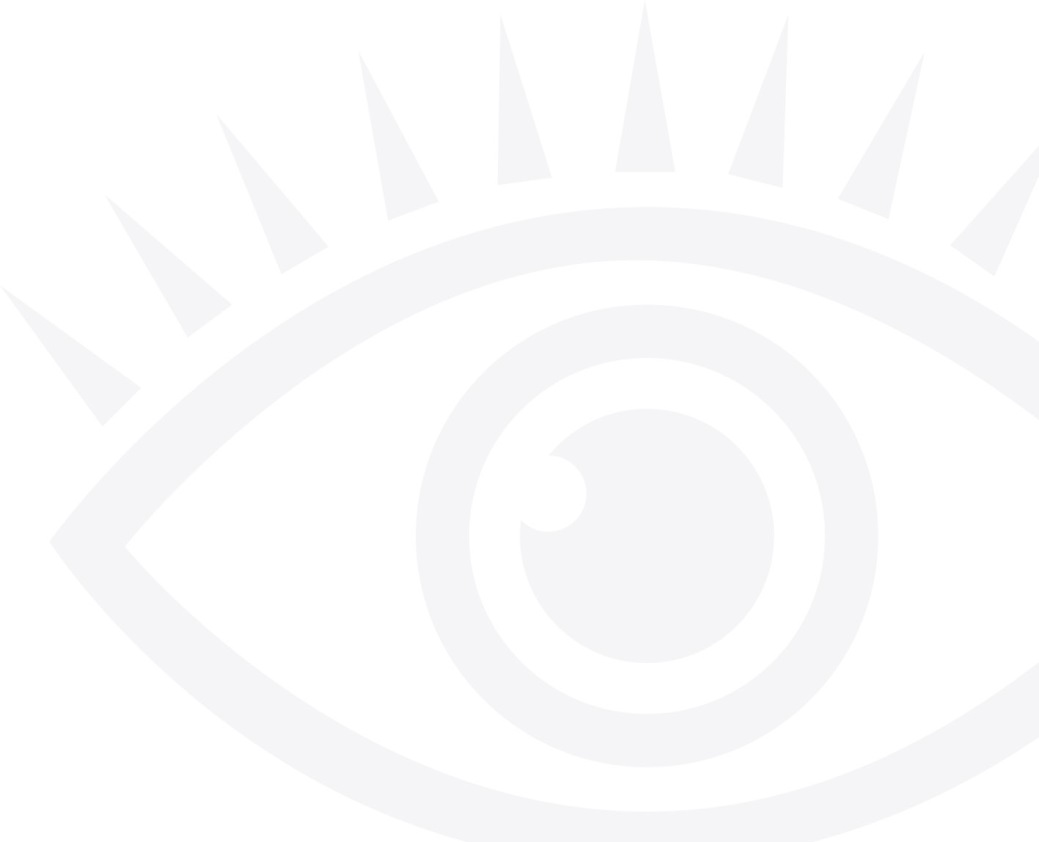 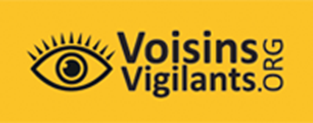 FONCTIONNALITES
VOISINS VIGILANTS
INSCRIPTION
MAIRIE VIGILANTE
Valider la position de votre domicile (possibilité de déplacer le marqueur pour plus de précision si besoin)
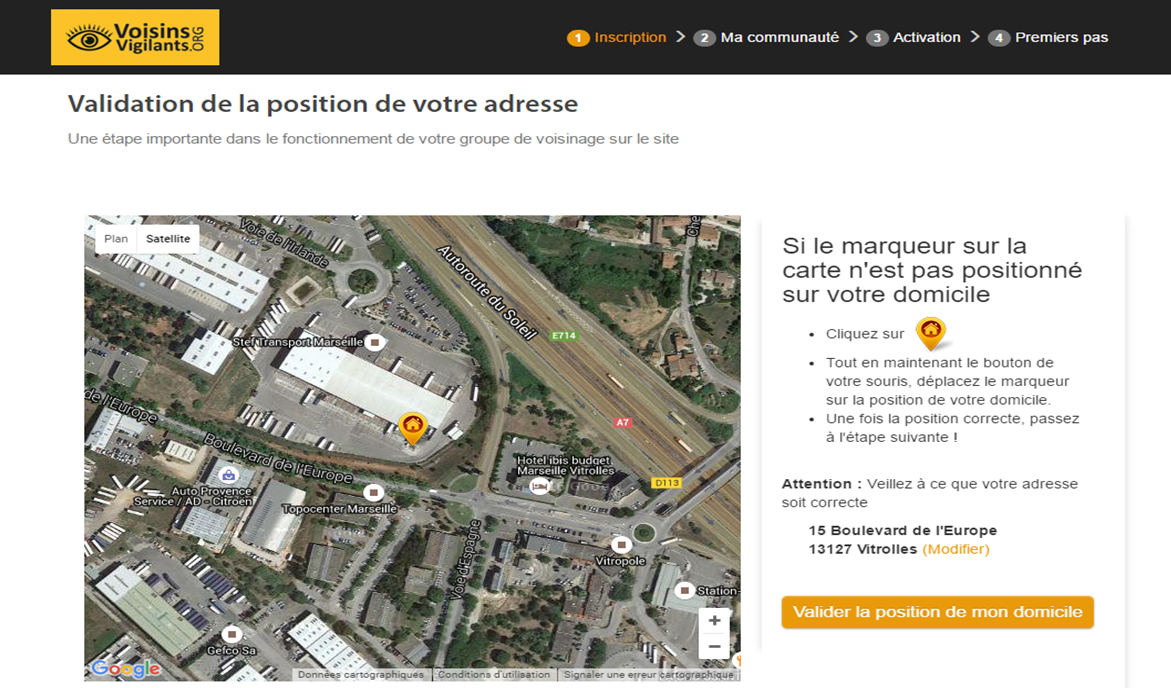 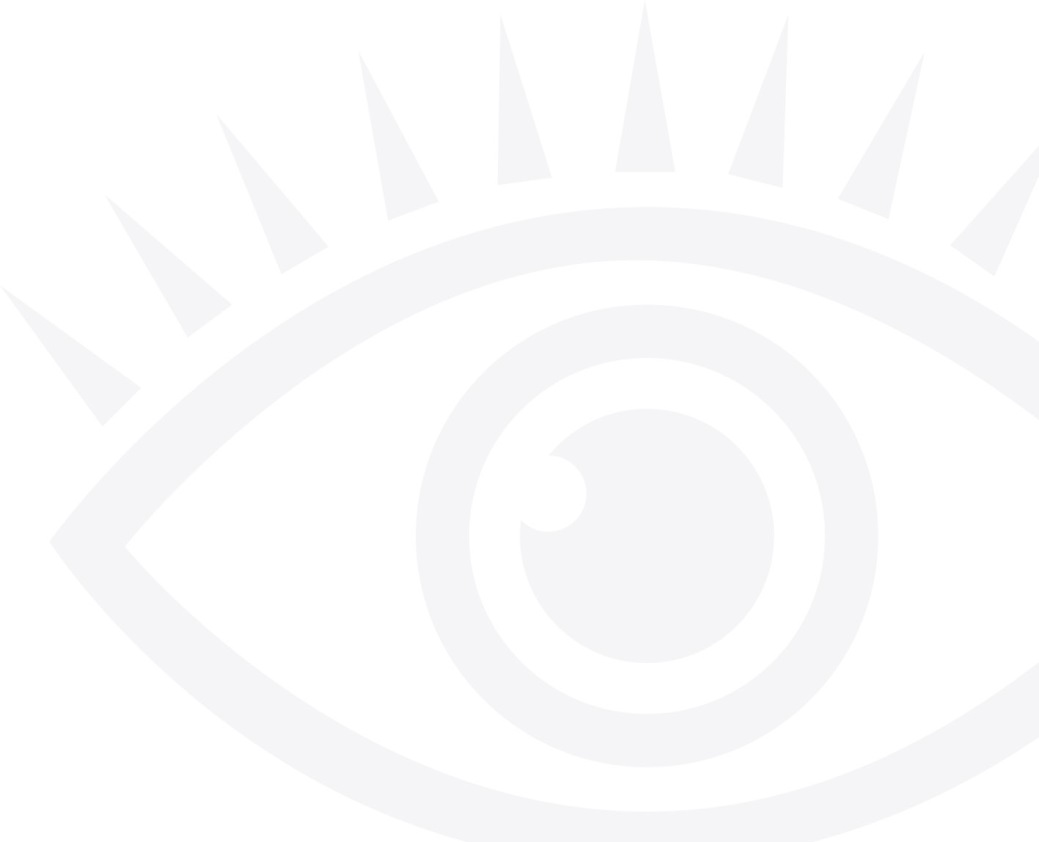 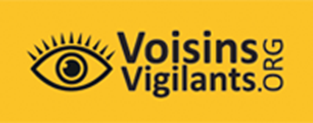 FONCTIONNALITES
VOISINS VIGILANTS
INSCRIPTION
MAIRIE VIGILANTE
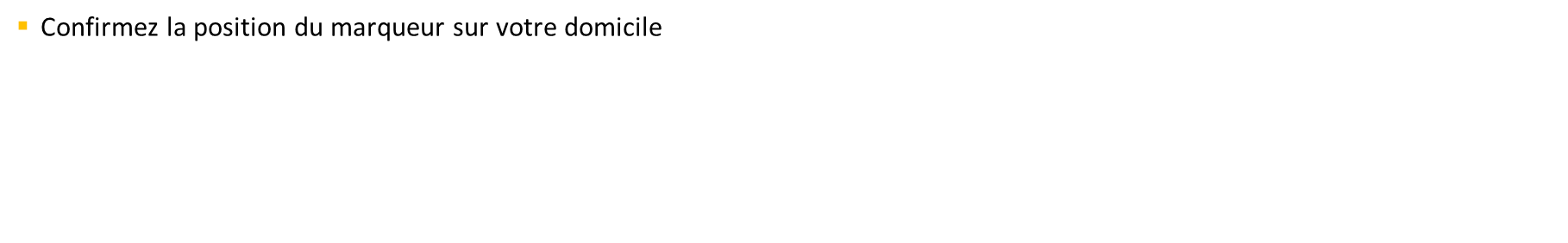 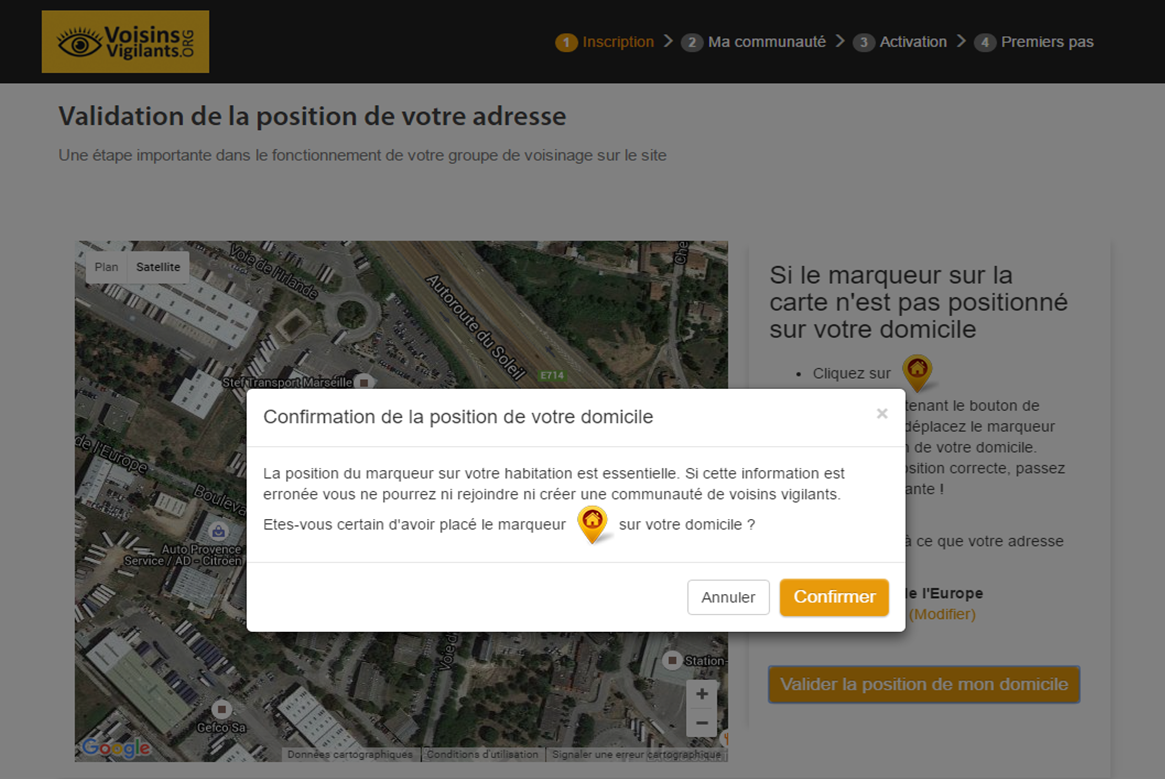 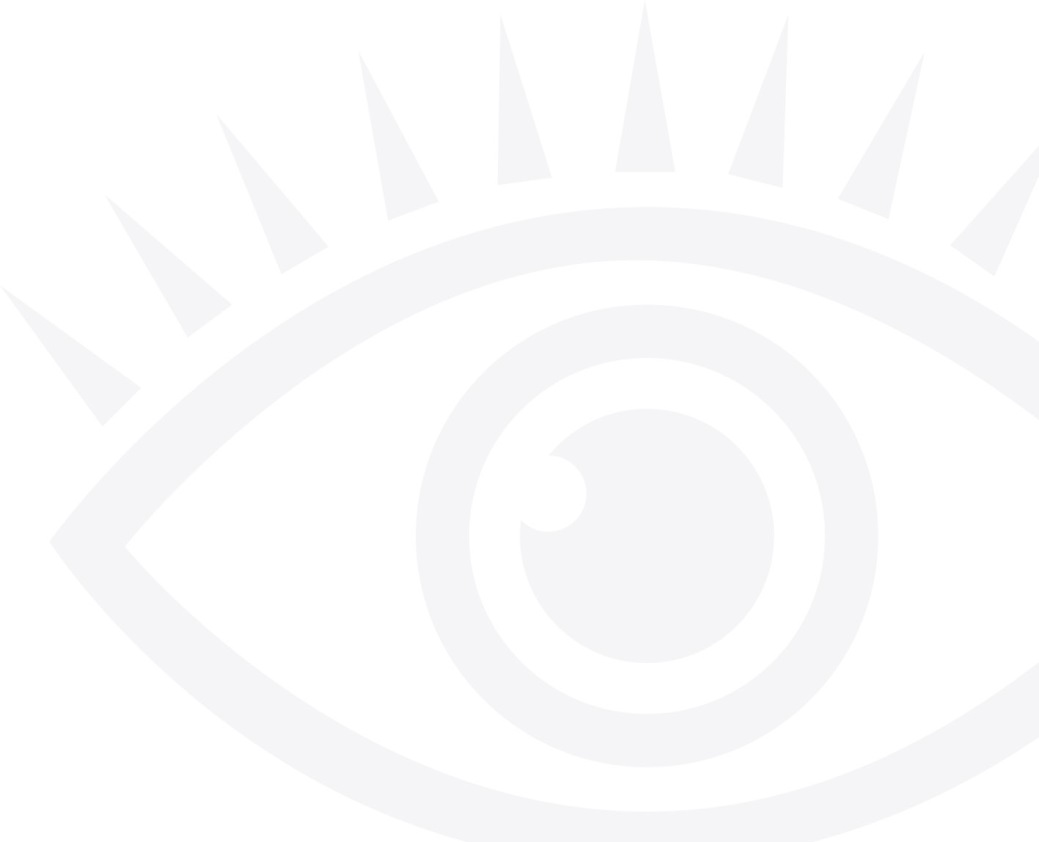 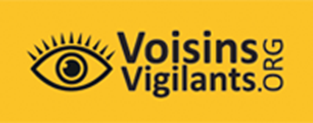 VOISINS VIGILANTS
FONCTIONNALITES
INSCRIPTION
MAIRIE VIGILANTE
Remplissez un court formulaire d’inscription
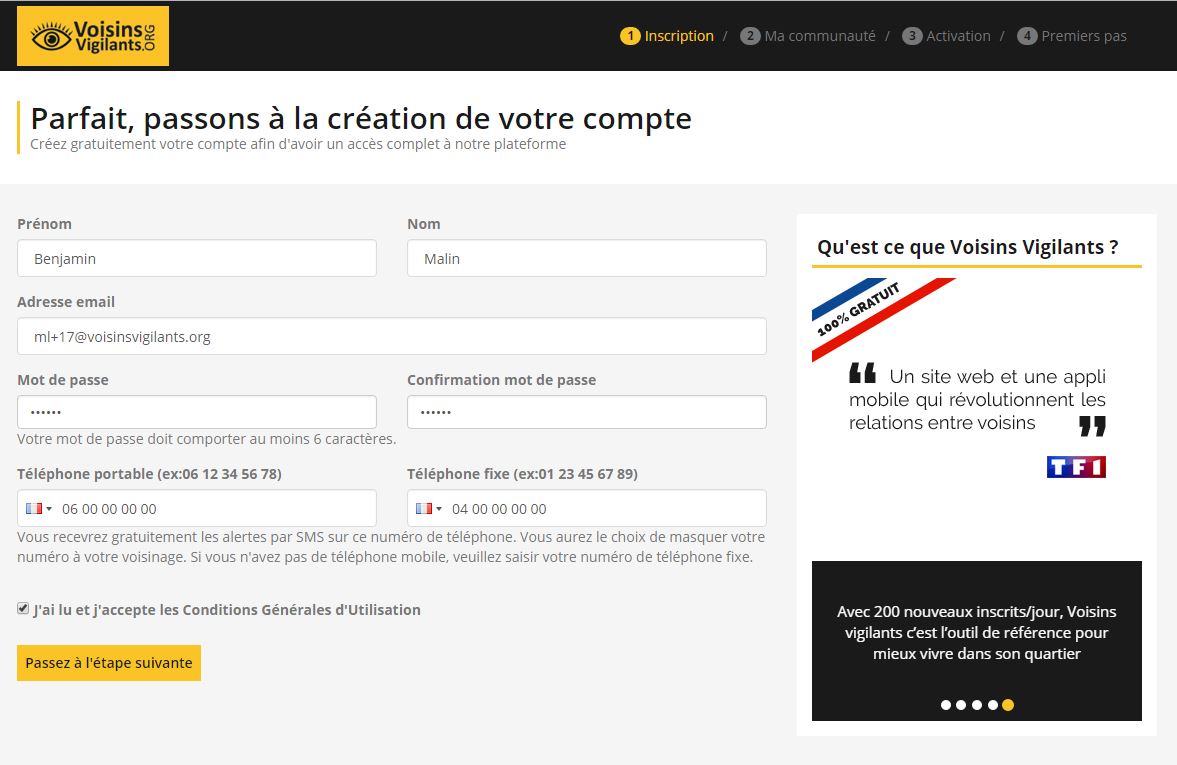 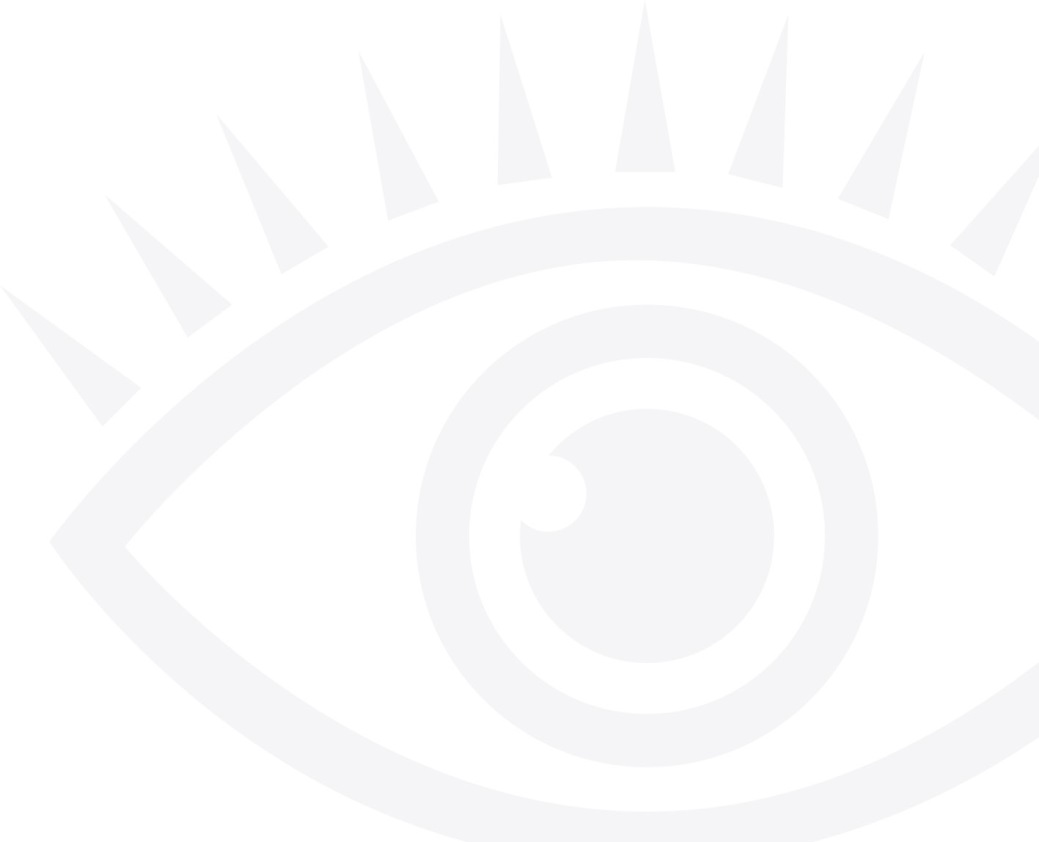 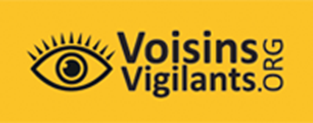 FONCTIONNALITES
VOISINS VIGILANTS
INSCRIPTION
MAIRIE VIGILANTE
MA COMMUNAUTE
Une fois votre formulaire rempli, 2 possibilités s’ouvrent à vous :

Si Votre communauté est en validation par l’équipe Voisins Vigilants

Il vous faudra attendre que notre équipe valide votre inscription. Système de géolocalisation pour sécuriser les inscriptions. 

Si vous êtes correctement géolocalisé (adresse postale renseignée conforme à l’adresse IP de l’ordinateur), vous pourrez directement vous connecter à votre espace personnel. 

Si la géolocalisation ne fonctionne pas (exemple : vous vous inscrivez de votre lieu de travail), il faudra nous fournir un justificatif de domicile (solution à privilégier) ou possibilité de commander un kit d’activation

Si Votre communauté est en validation par référent

Il vous faudra attendre que le référent de votre communauté valide votre inscription
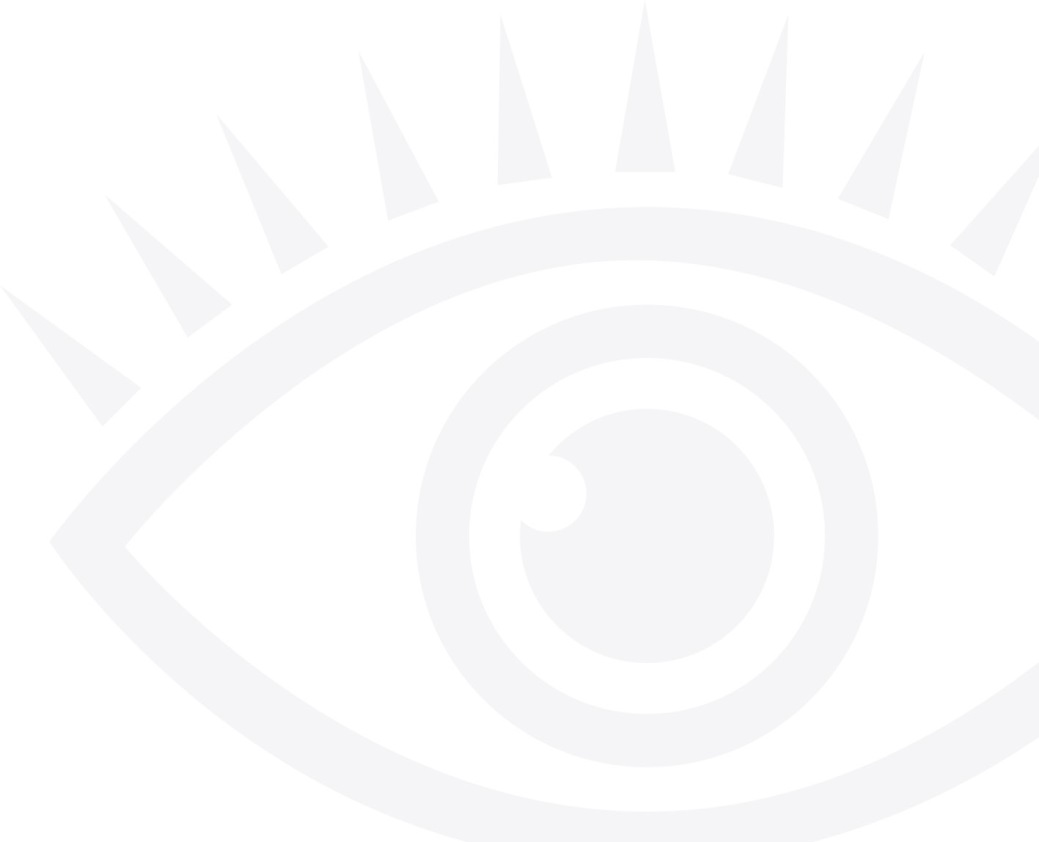 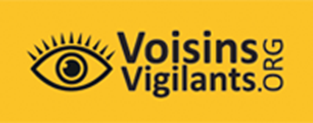 FONCTIONNALITES
VOISINS VIGILANTS
INSCRIPTION
MAIRIE VIGILANTE
PREMIERS PAS
Si acceptation du rôle de référent . Vous aurez pour mission de développer et promouvoir votre communauté

A la suite de toutes inscriptions vous aurez la possibilité d’accéder directement à votre espace ou de passer commande dans notre boutique
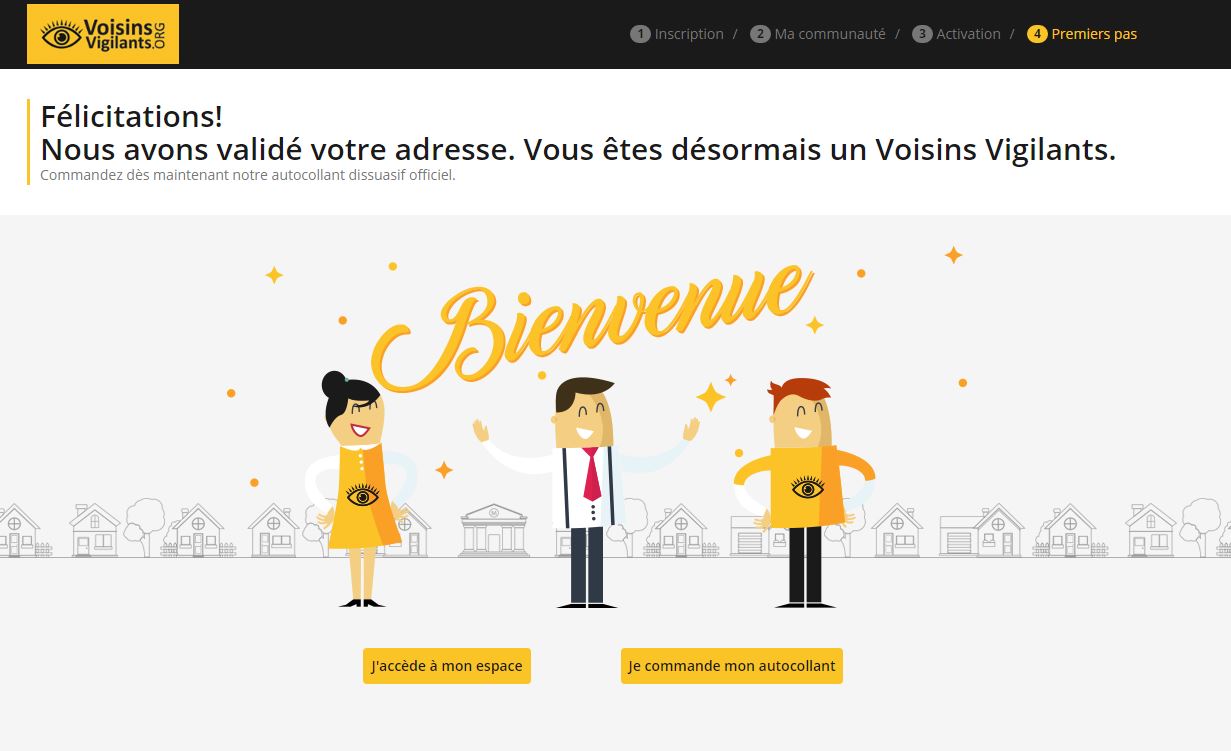 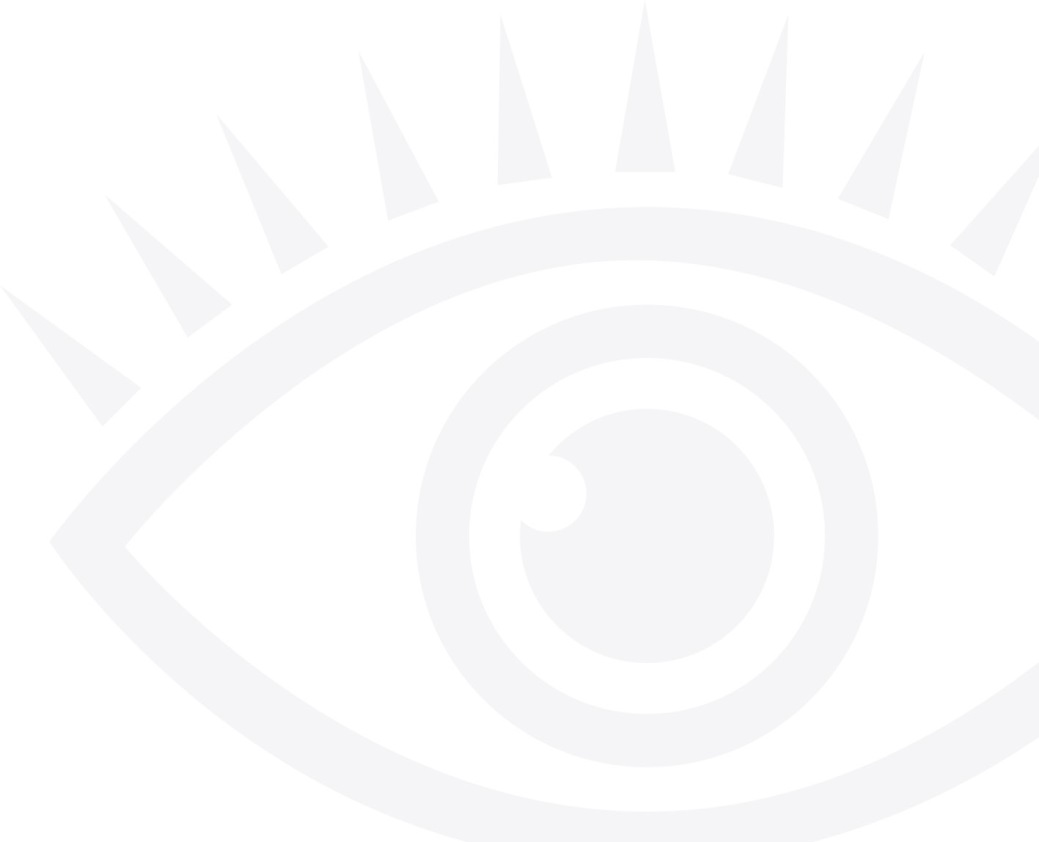 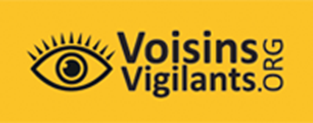 FONCTIONNALITES
VOISINS VIGILANTS
INSCRIPTION
MAIRIE VIGILANTE
Bienvenue sur la plateforme
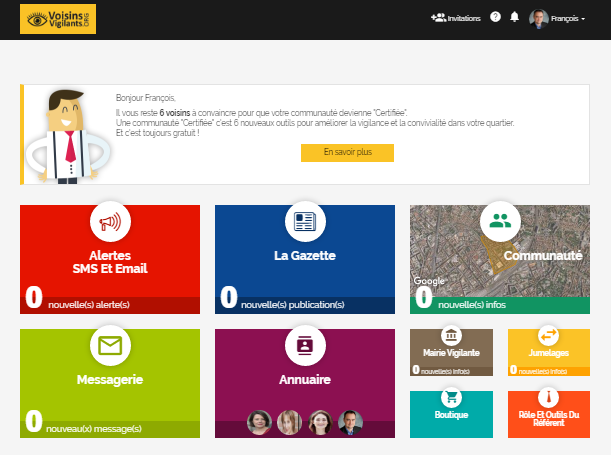 Bravo ! Vous êtes maintenant un voisin vigilant

Désormais, vous pouvez bénéficier de toutes les fonctionnalités : 

le système d’alertes
la gazette
la messagerie
l’annuaire…
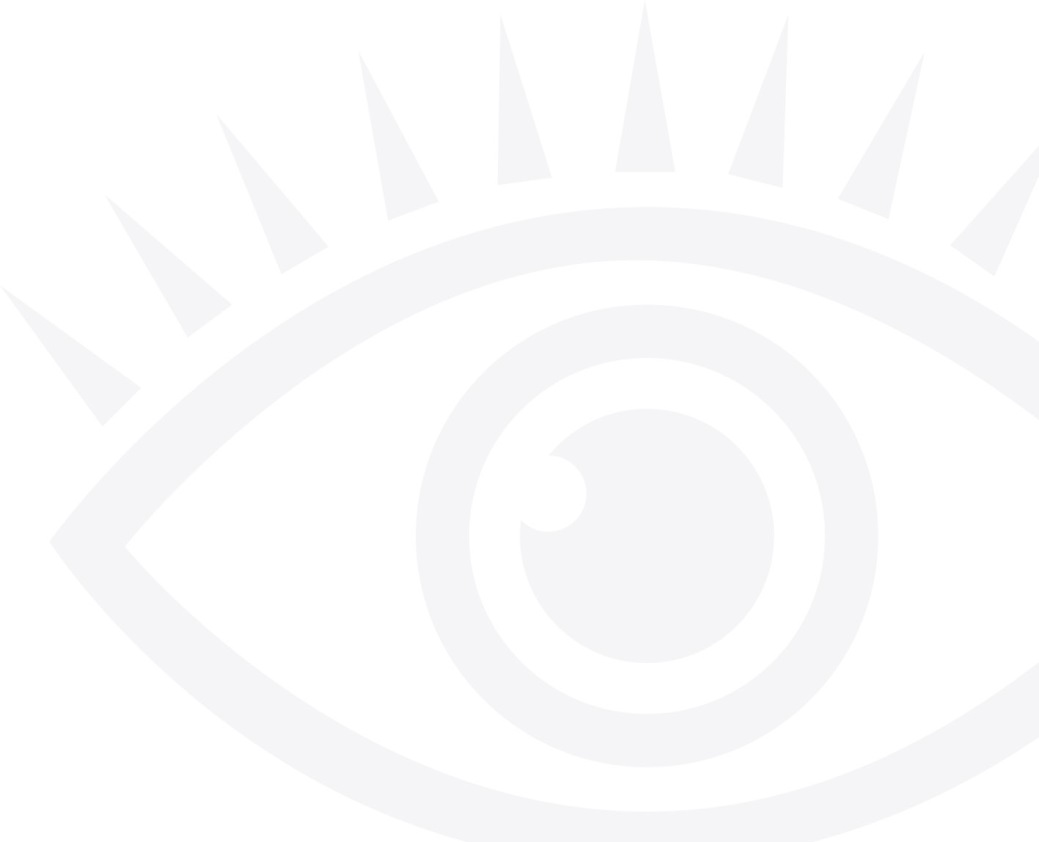 7/10
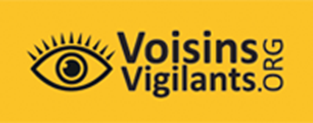 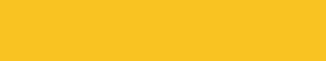 VOISINS VIGILANTS
INSCRIPTION
MAIRIE VIGILANTE
FONCTIONNALITES
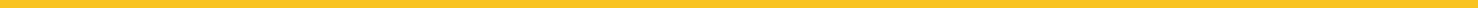 VOTRE ESPACE PERSONNEL
Utilisez l’outil communauté pour voir les informations la concernant
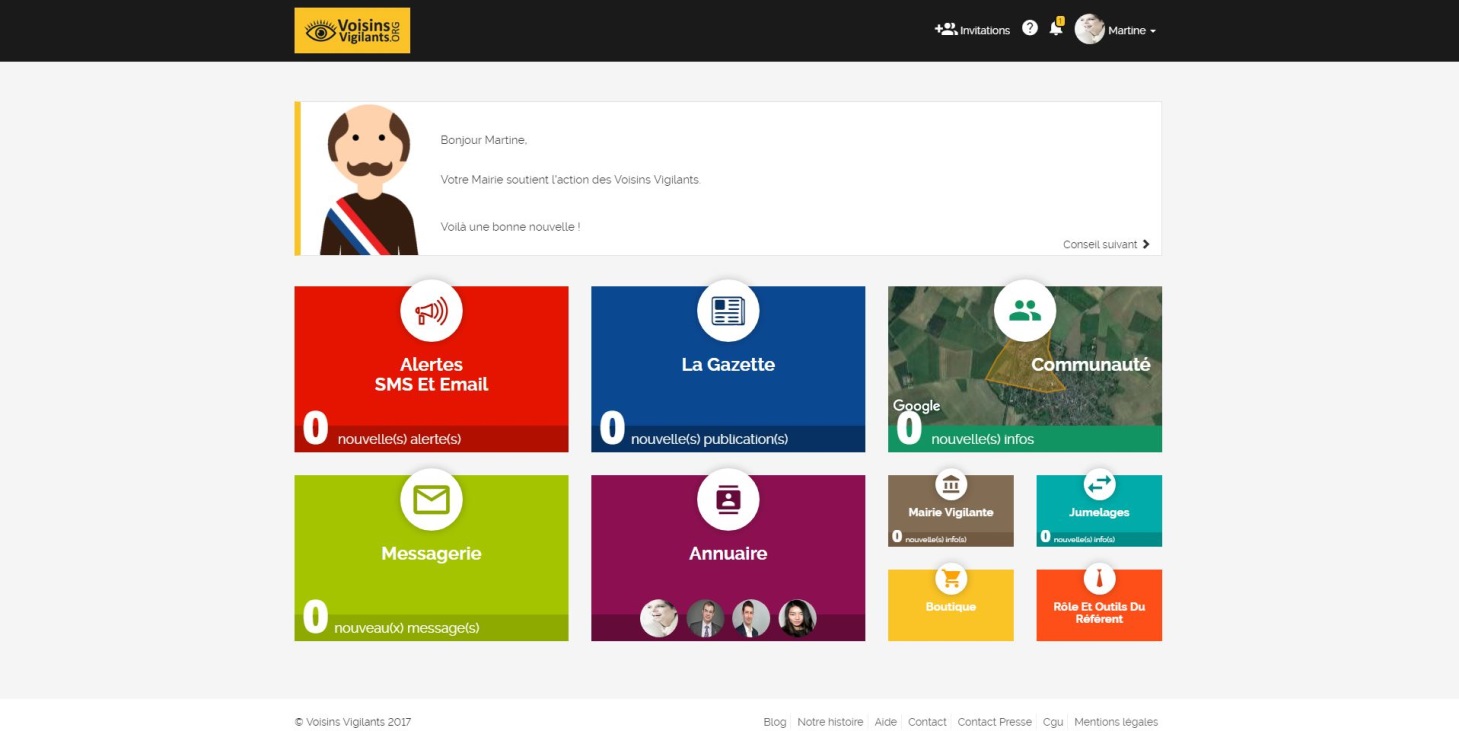 Envoyez et recevez des alertes par sms et mail. Envoyez les via la plateforme, l’application ou au 06 47 49 26 26
Pour les référents n’hésitez à vous servir des outils mis à votre disposition dans l’onglet rôle et outils du référent
Communiquez de façon privée via l’onglet messagerie
N’hésitez pas à commander dans notre boutique  la signalétique dissuasive
Vérifiez l’identité de vos voisins grâce à l’onglet annuaire
Cliquez sur l’onglet Mairie Vigilante pour obtenir nos outils de mise en relation avec la mairie (lorsque cette dernière n’est pas mairie vigilante)
Allez dans jumelages pour vous jumeler à une communauté des alentours afin de recevoir ses alertes
20
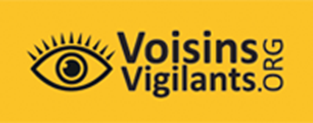 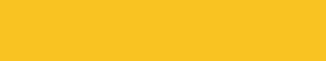 VOISINS VIGILANTS
INSCRIPTION
MAIRIE VIGILANTE
FONCTIONNALITES
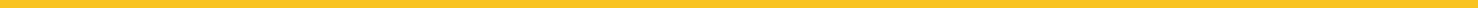 MON PROFIL
Descriptif de mes informations personnelles visible dans ma communauté
Glissez la souris sur votre prénom puis cliquez sur « Mon Profil »
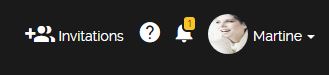 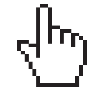 Je complète mes informations via les onglets « Remplir » et/ou « Modifier »
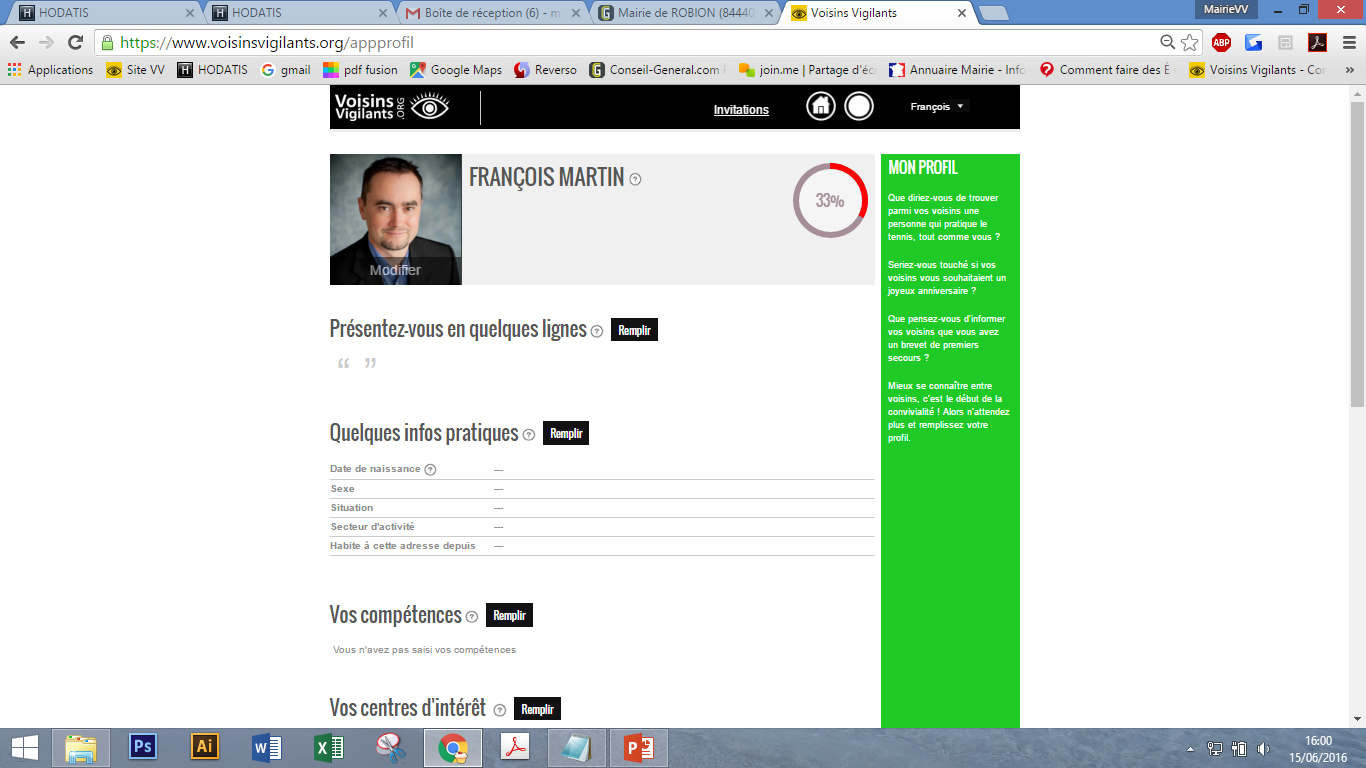 21
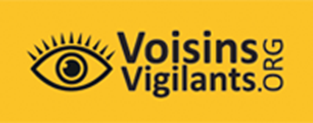 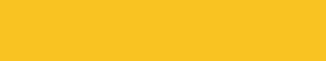 VOISINS VIGILANTS
INSCRIPTION
MAIRIE VIGILANTE
FONCTIONNALITES
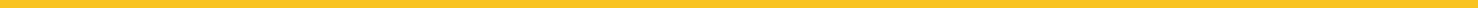 CENTRE D’AIDE
Si vous rencontrez un problème ou avez tout simplement une question ? 
Accédez à la rubrique centre d’aide
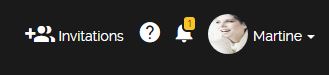 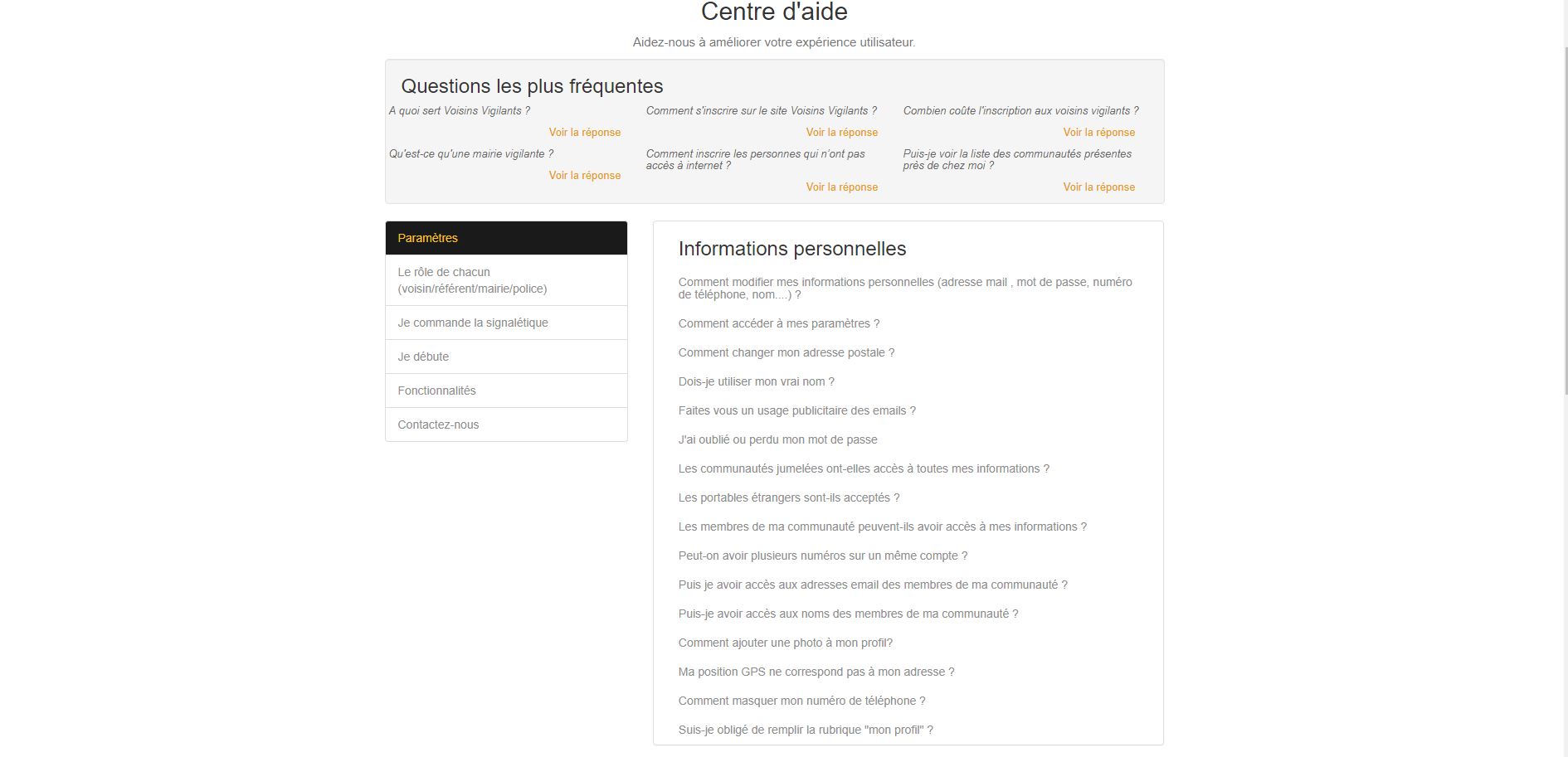 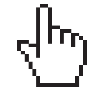 22
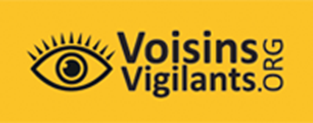 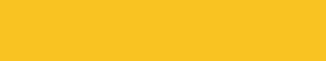 VOISINS VIGILANTS
INSCRIPTION
MAIRIE VIGILANTE
FONCTIONNALITES
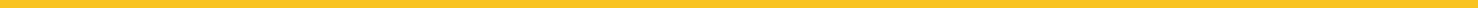 INVITATIONS
Vous pouvez des à présent inviter vos contacts à vous rejoindre dans la communauté des Voisins Vigilants via différents outils
Par mail, Facebook, présentation Voisins Vigilants ®…
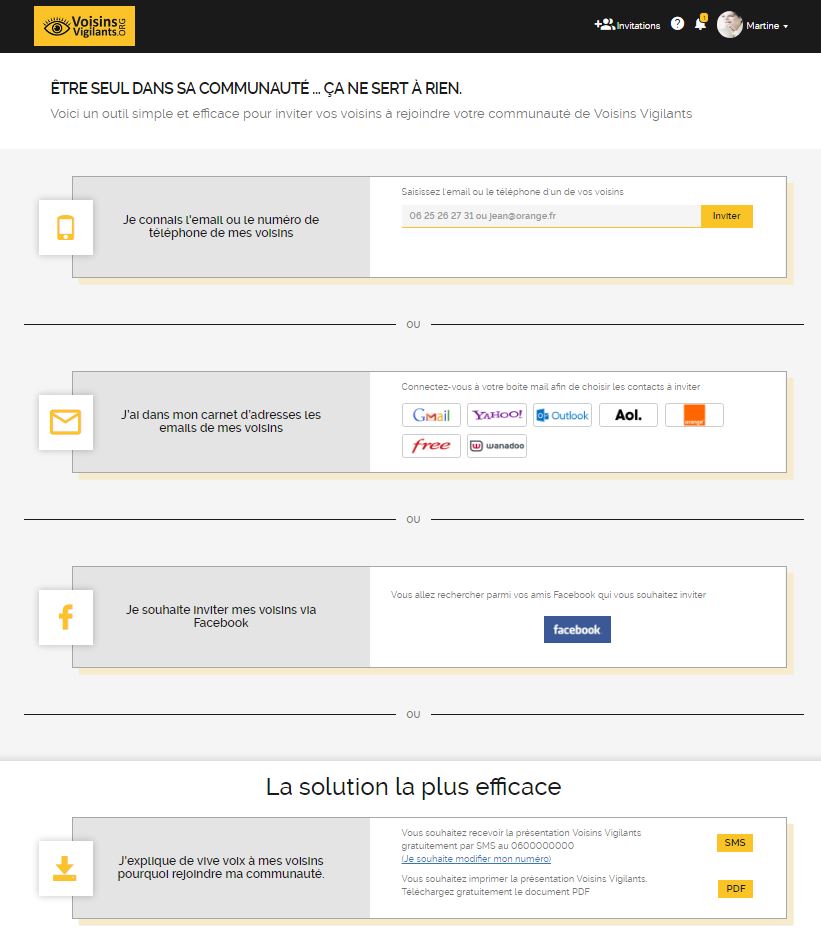 23